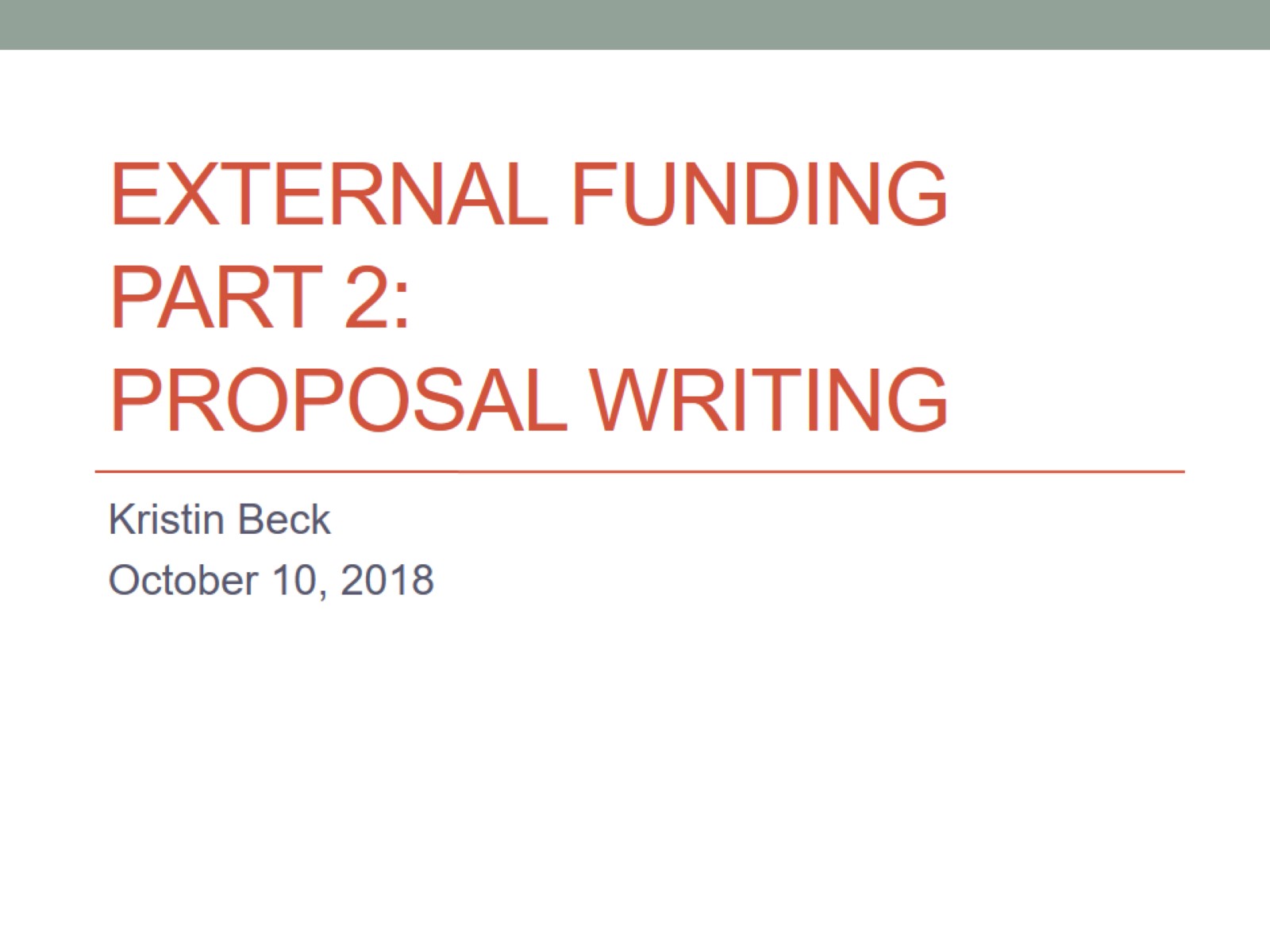 External funding Part 2:Proposal Writing
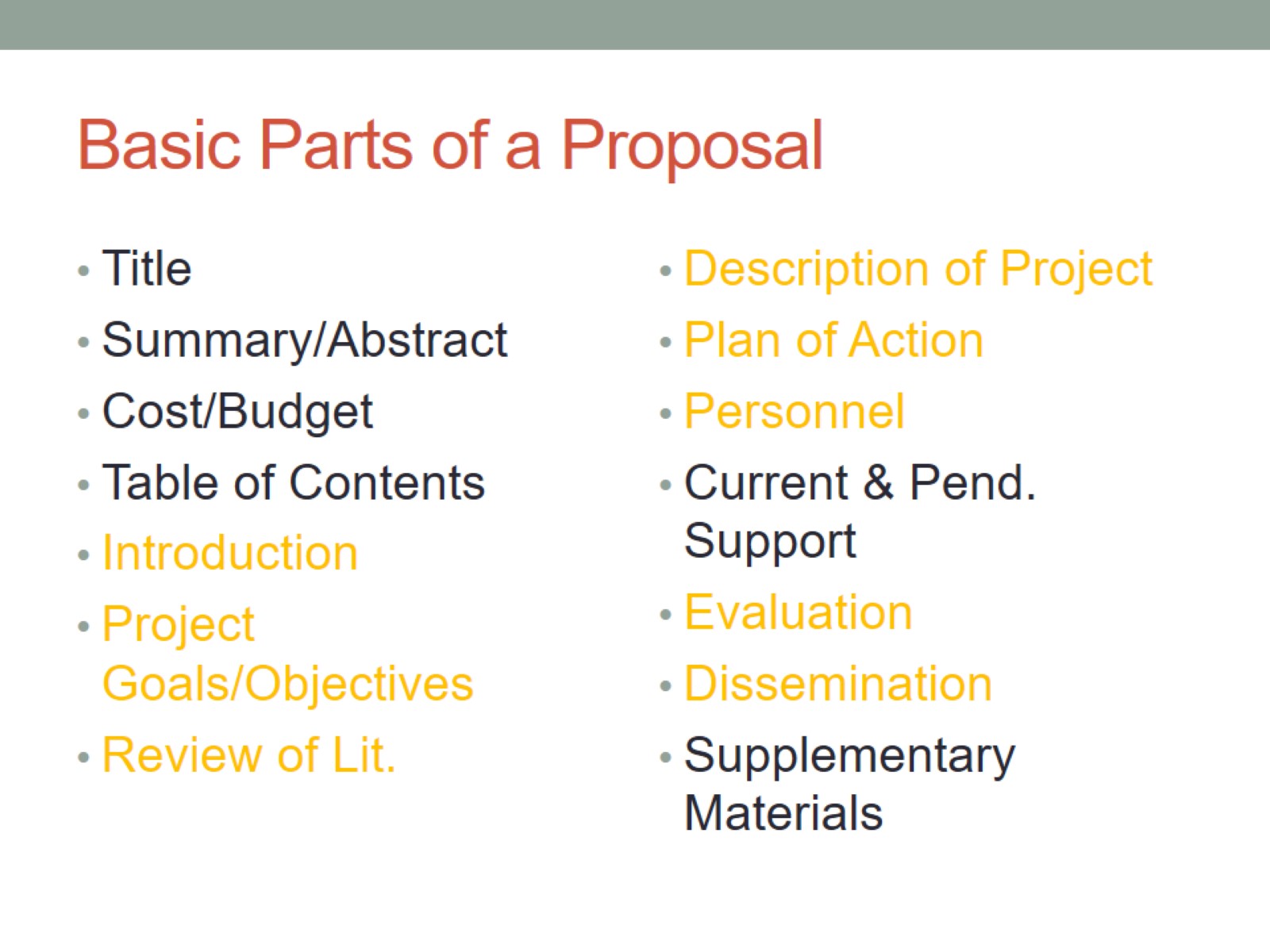 Basic Parts of a Proposal
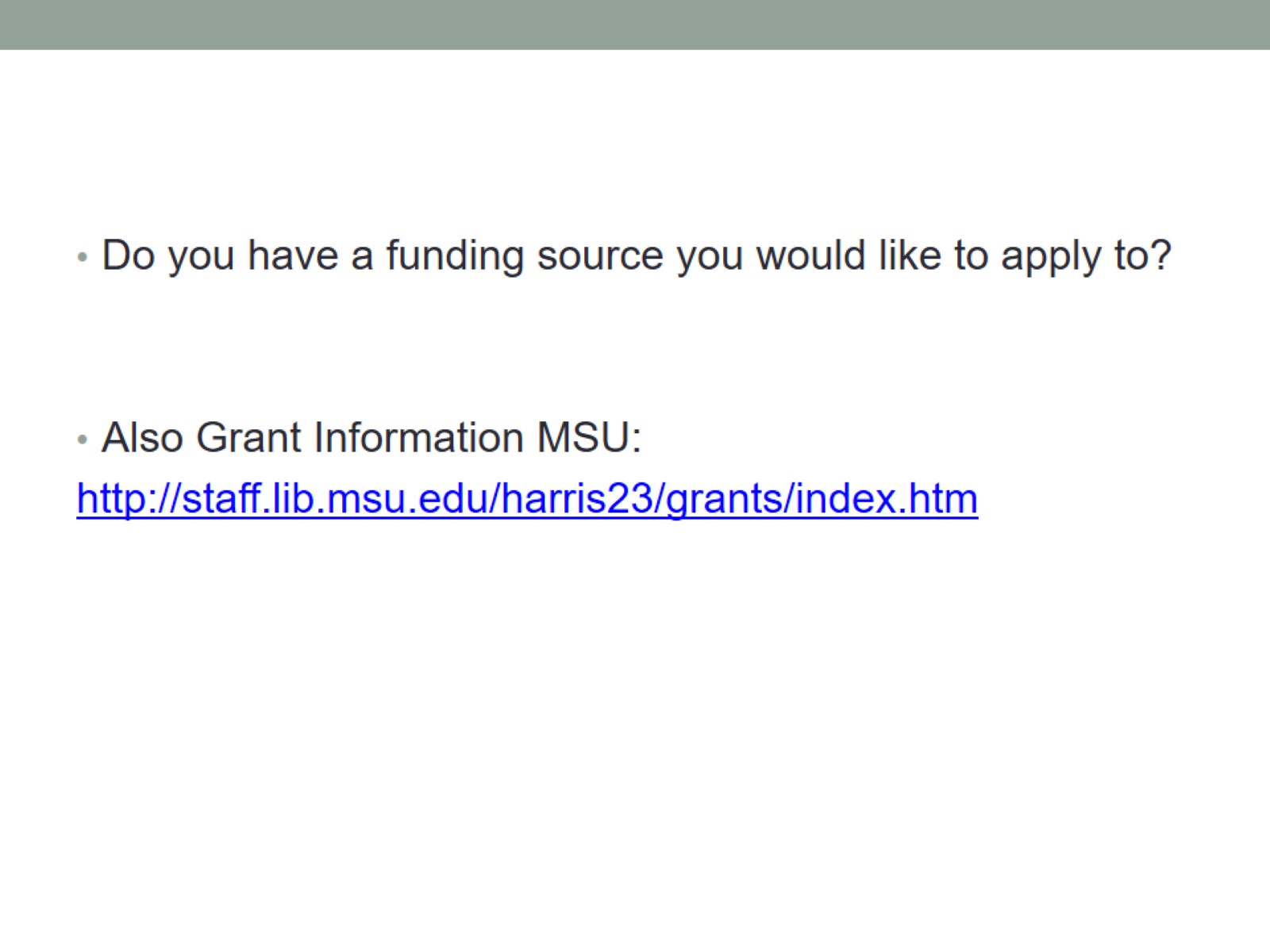 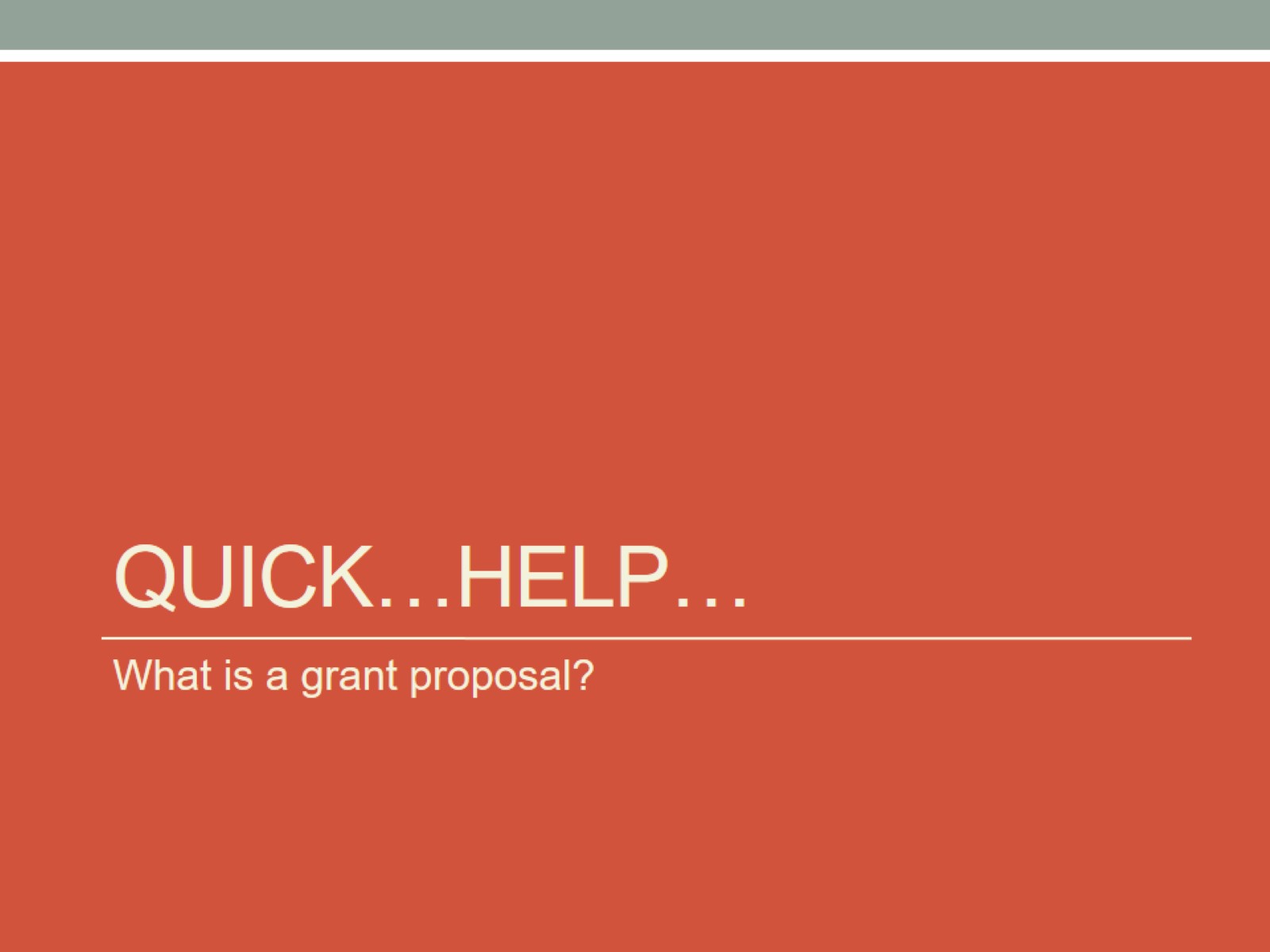 Quick…Help…
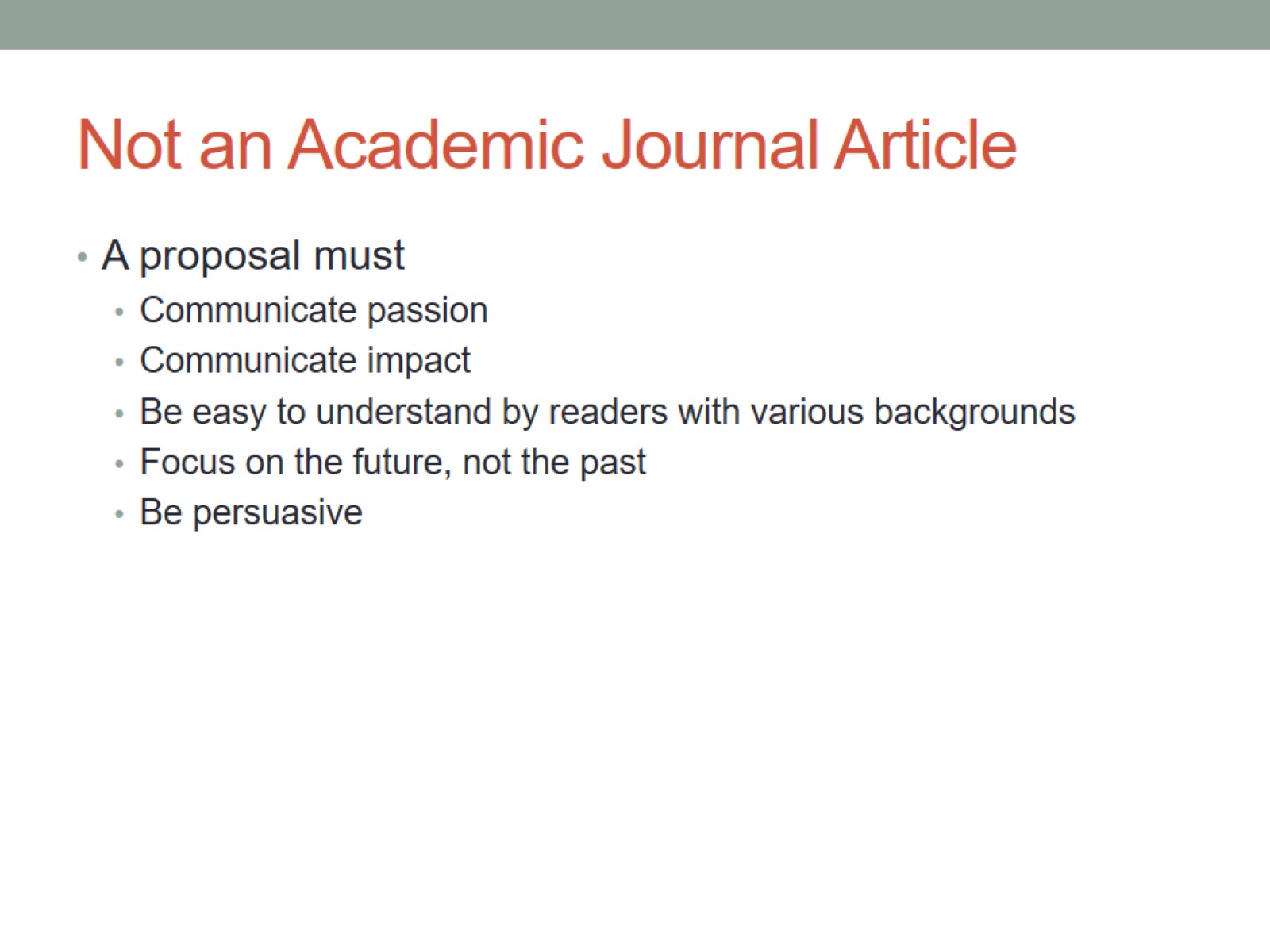 Not an Academic Journal Article
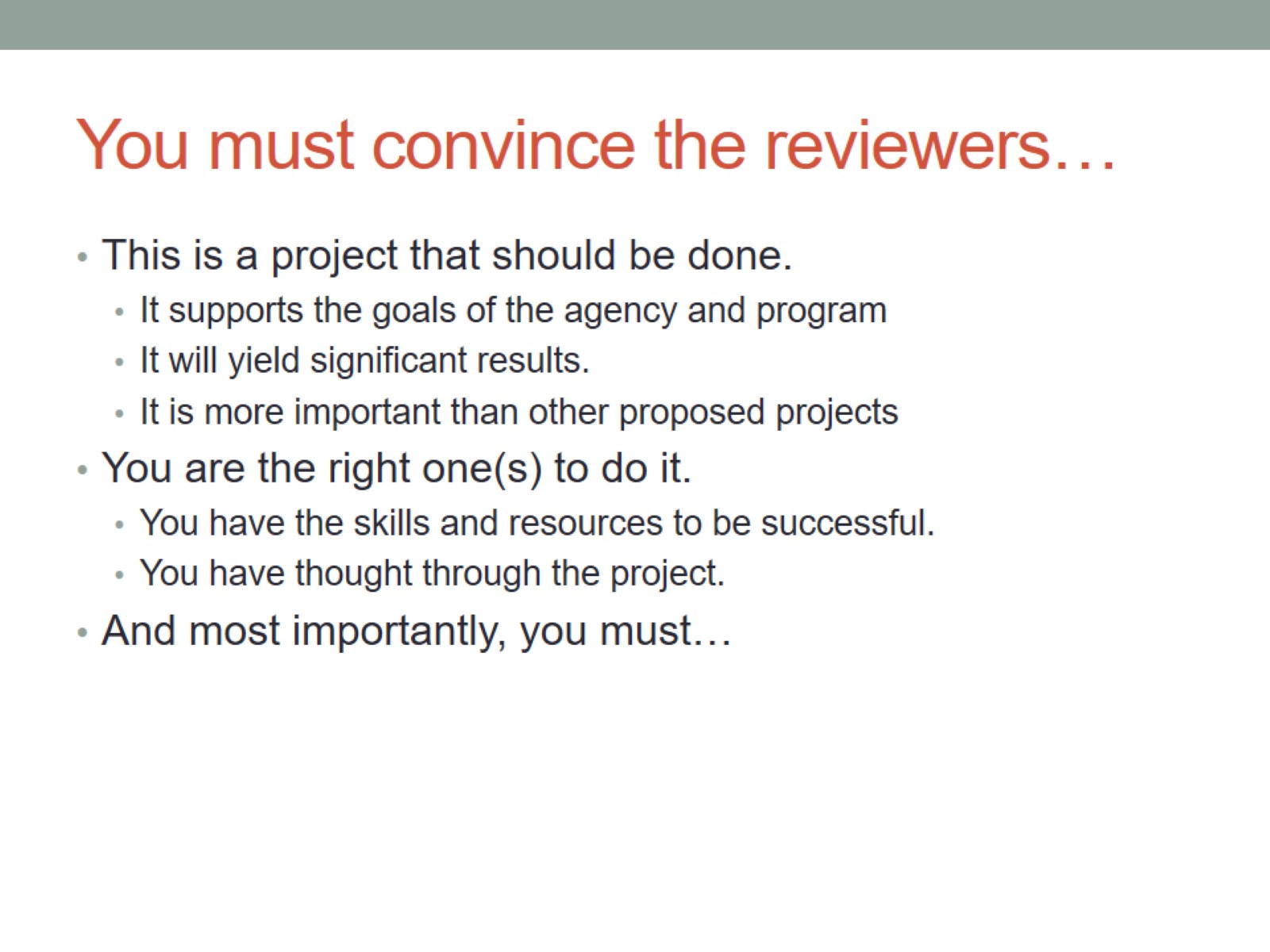 You must convince the reviewers…
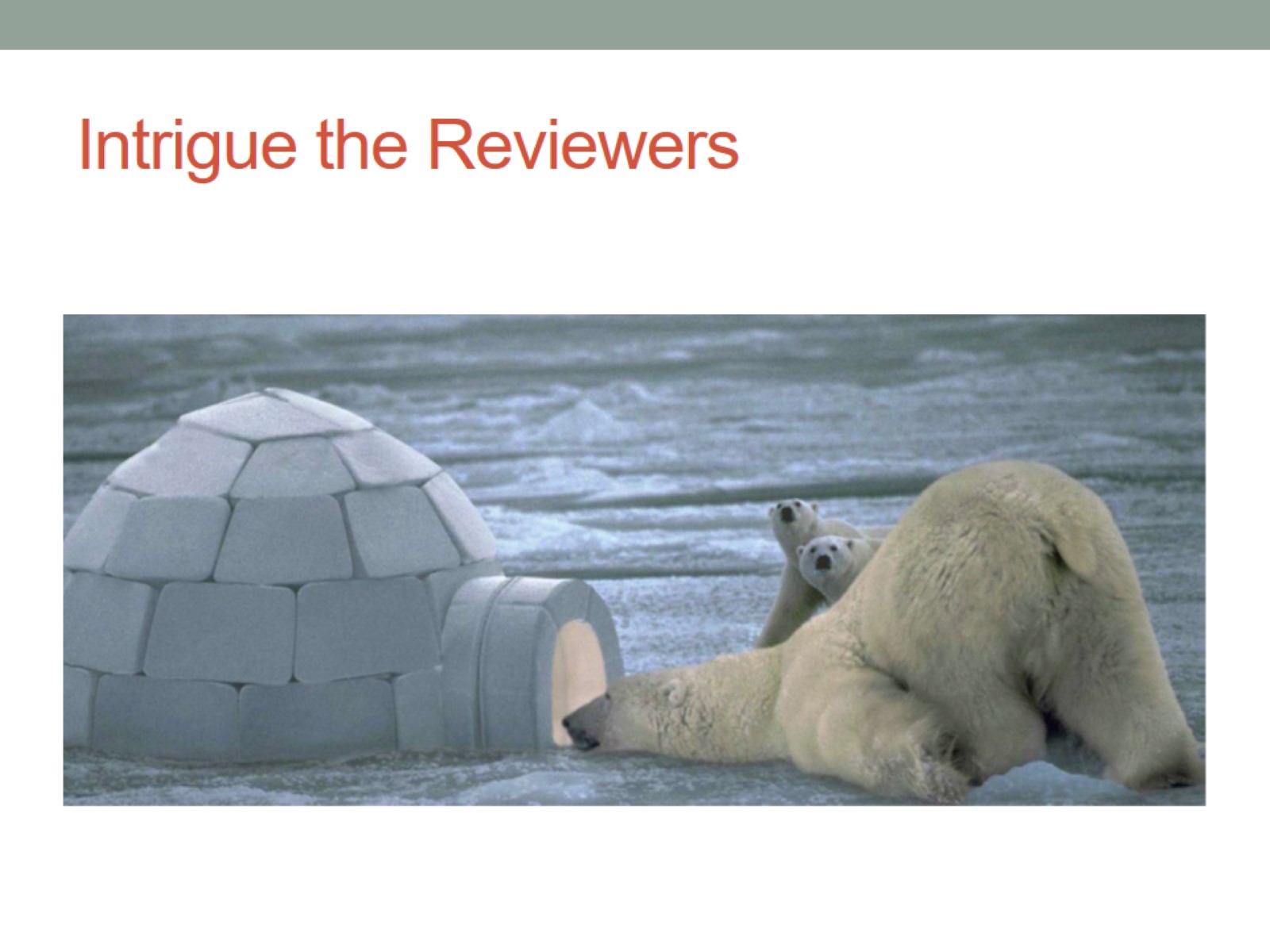 Intrigue the Reviewers
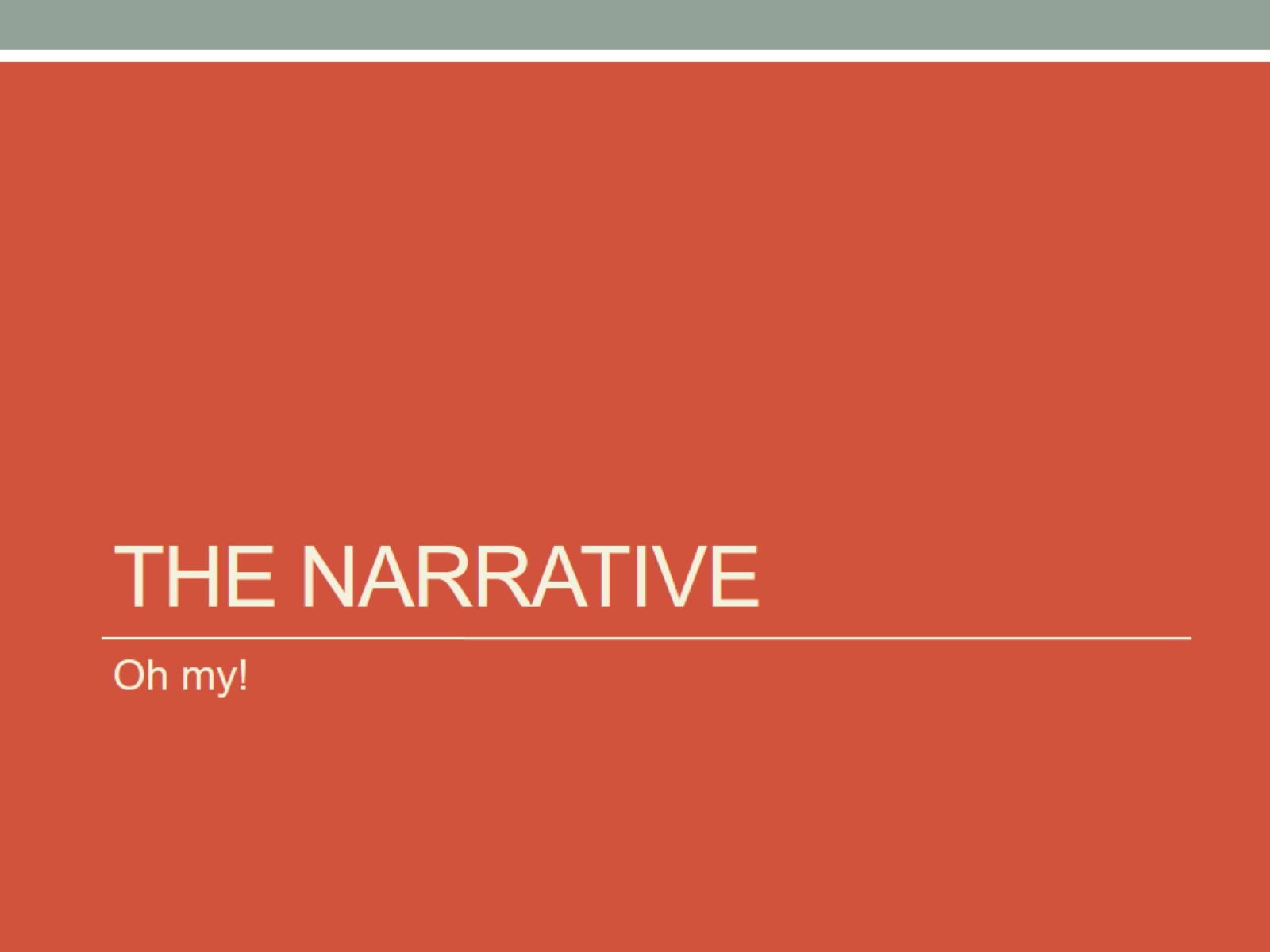 The narrative
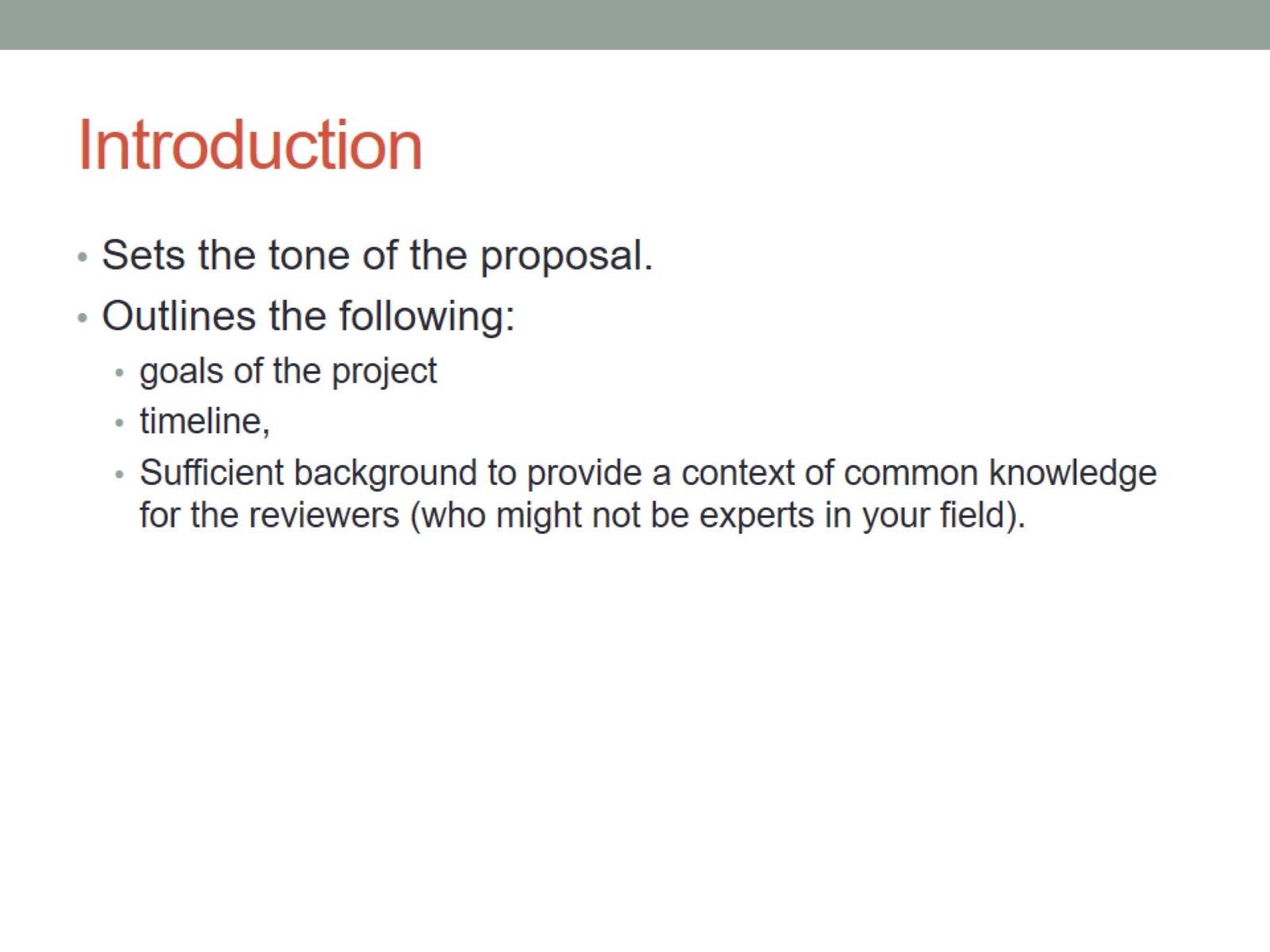 Introduction
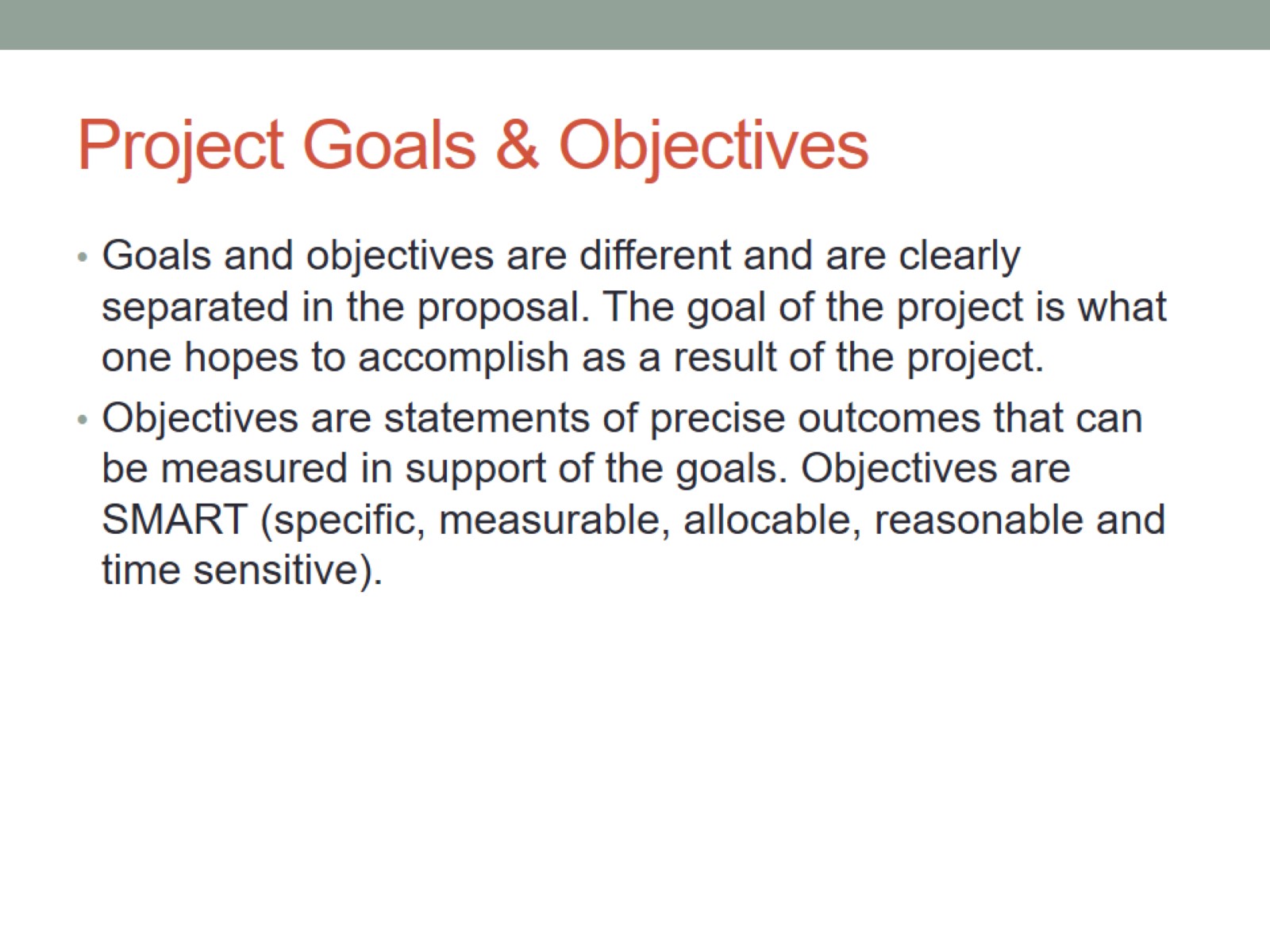 Project Goals & Objectives
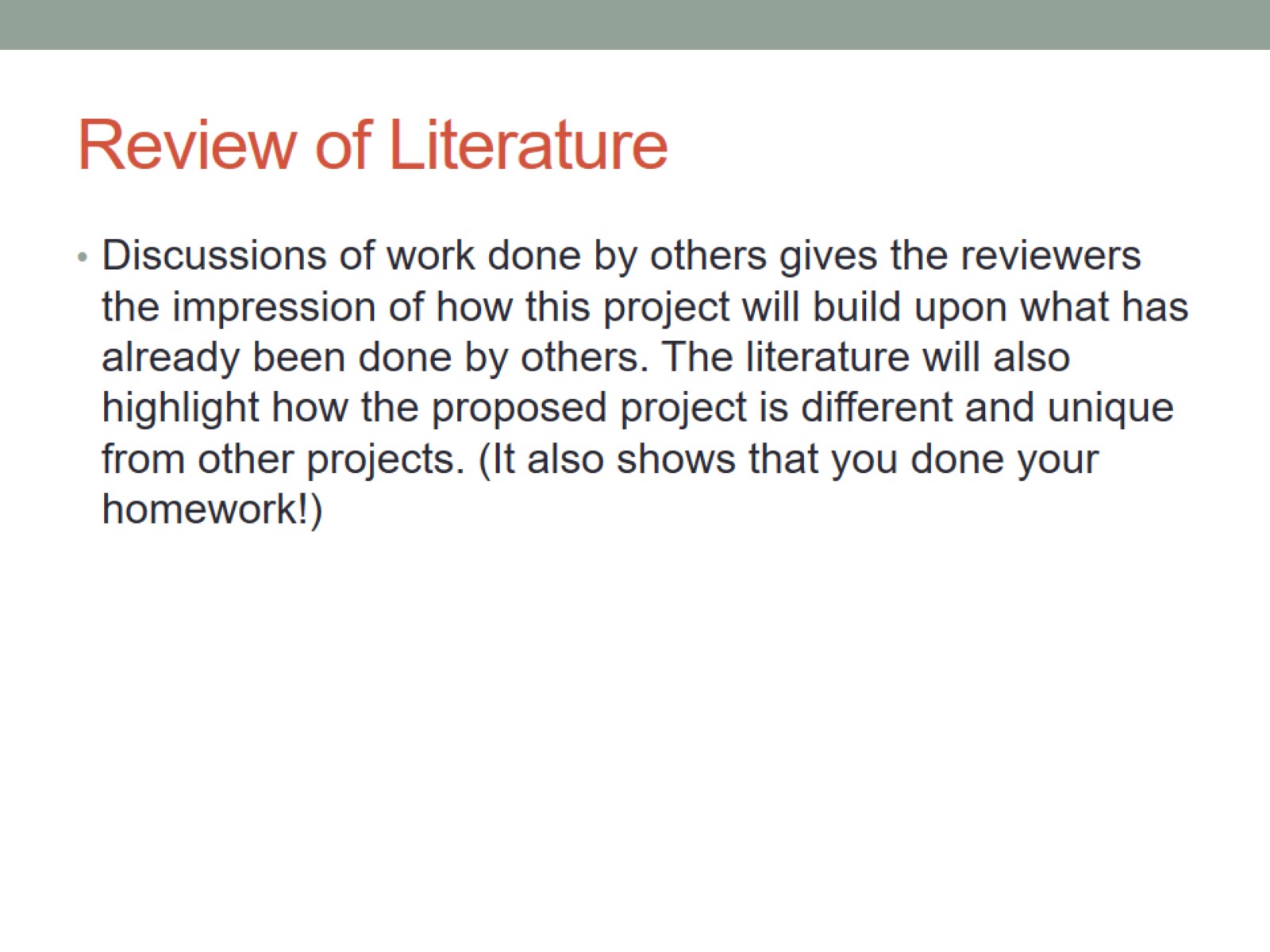 Review of Literature
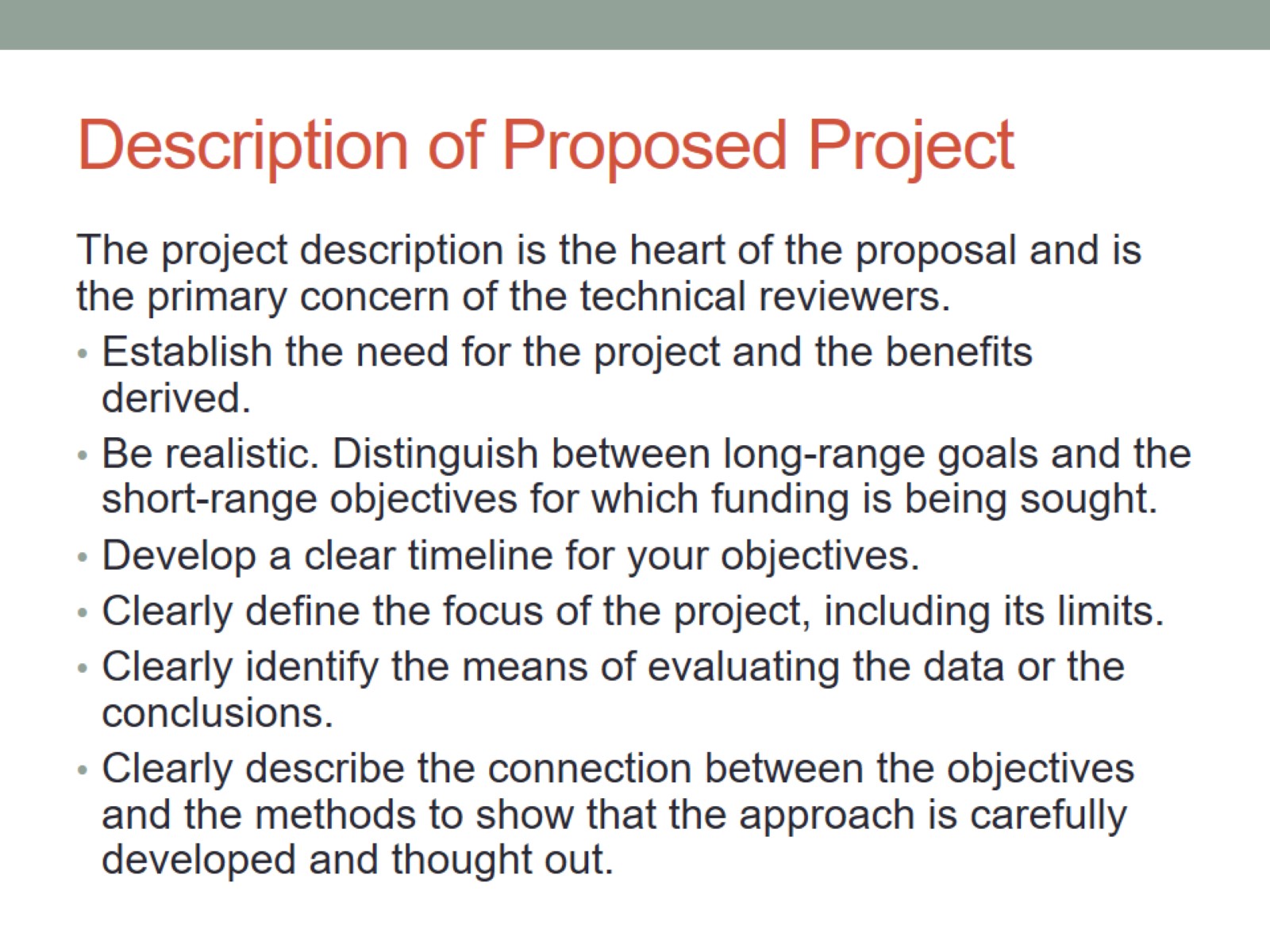 Description of Proposed Project
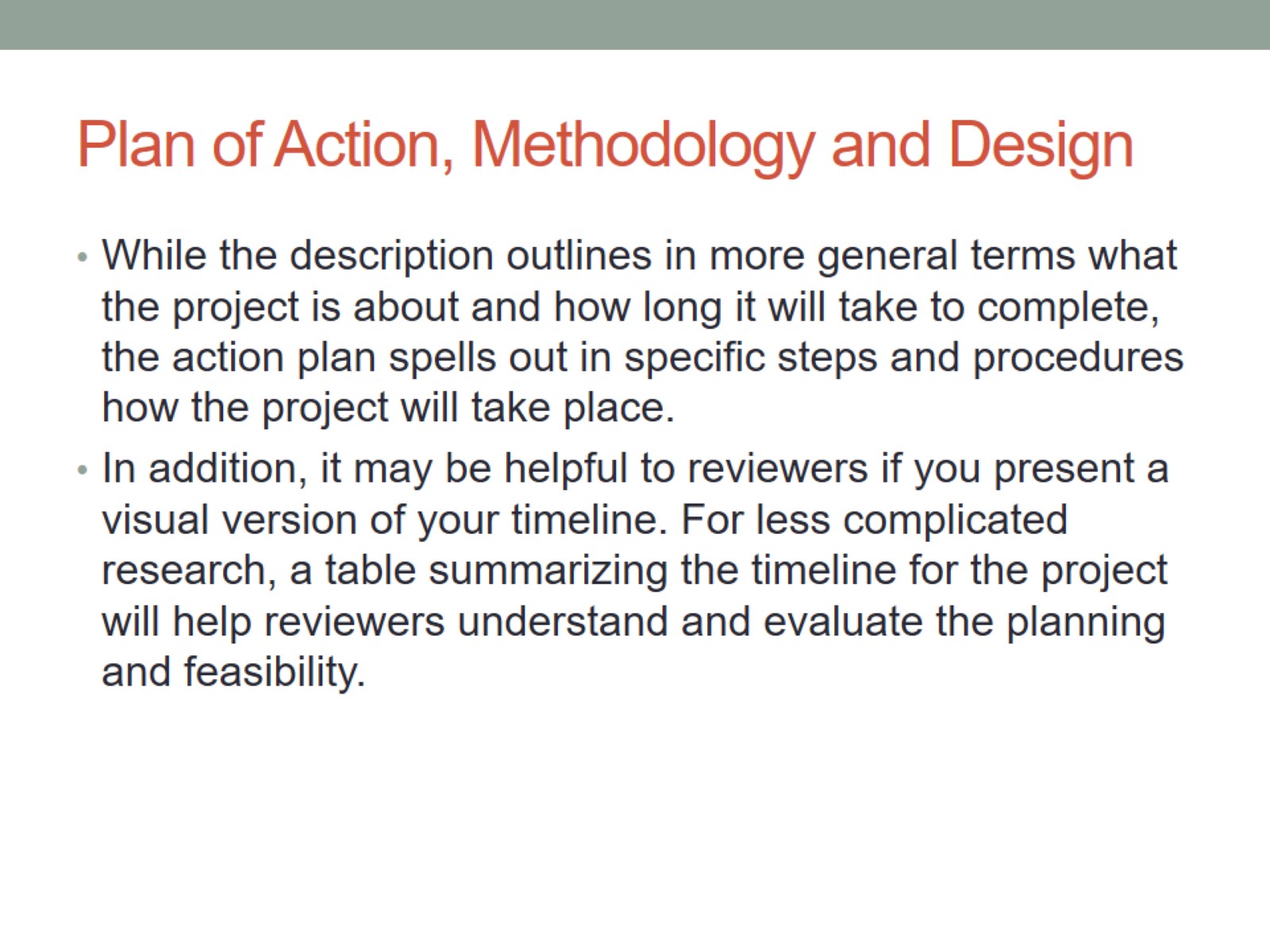 Plan of Action, Methodology and Design
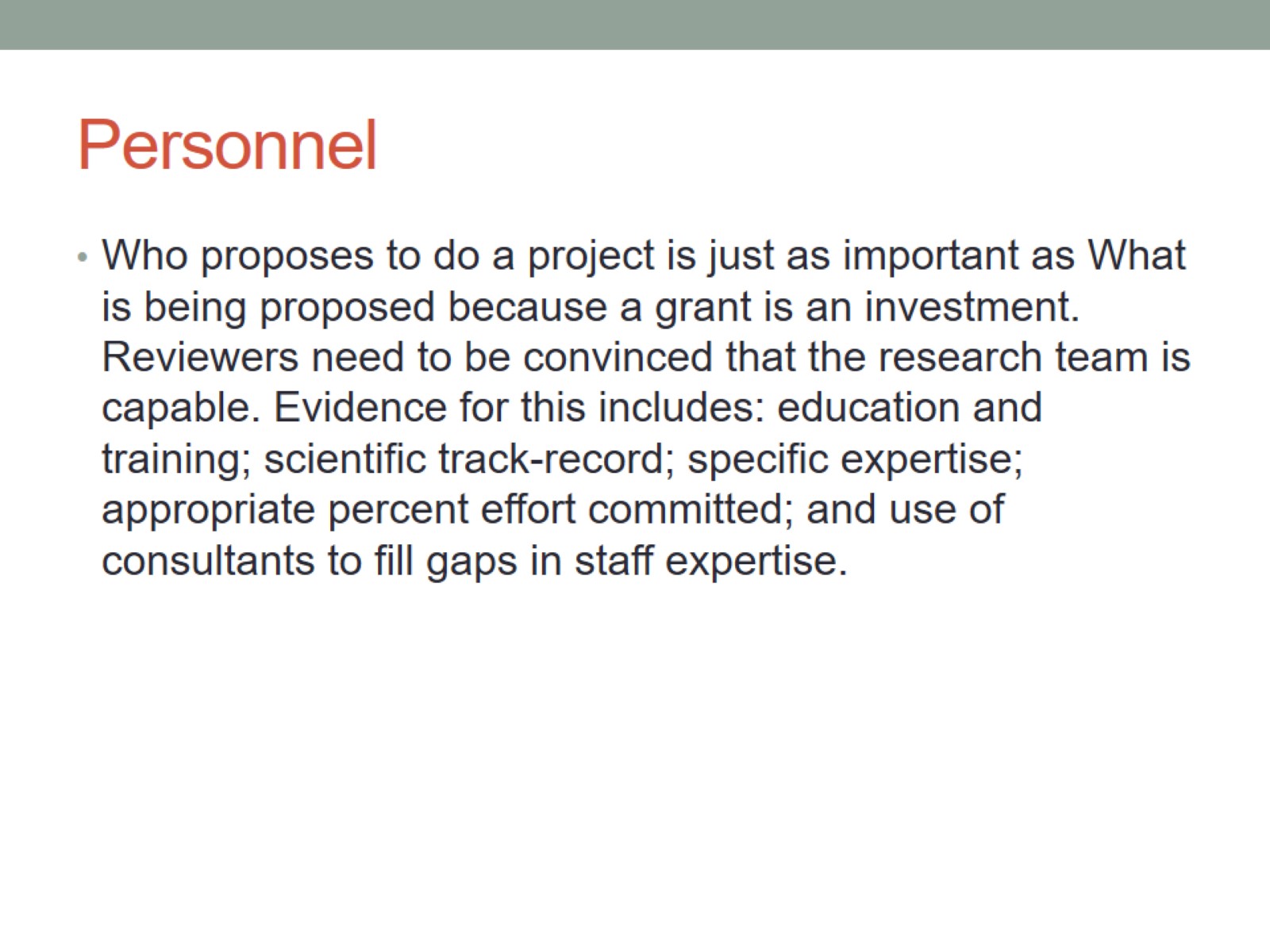 Personnel
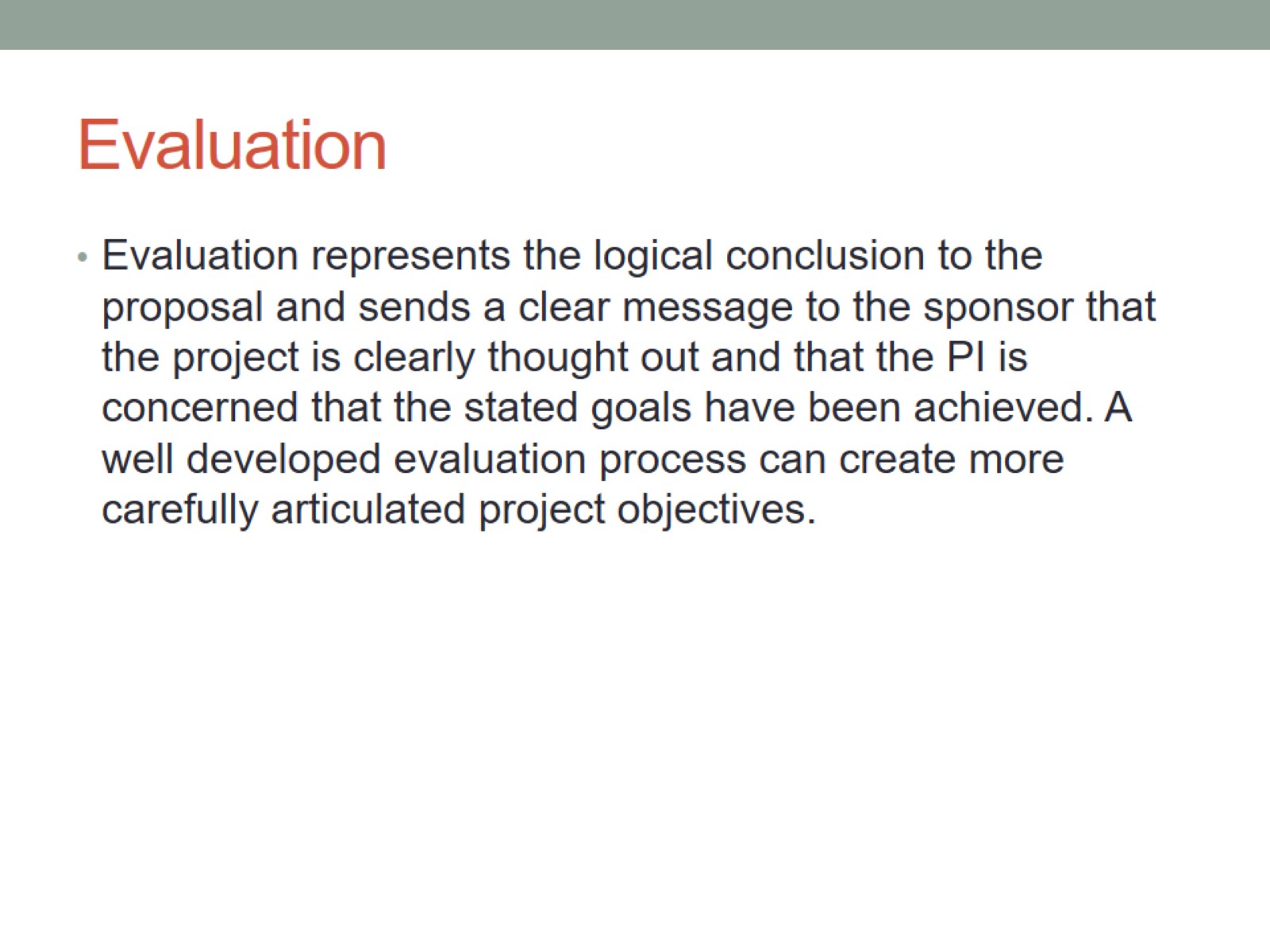 Evaluation
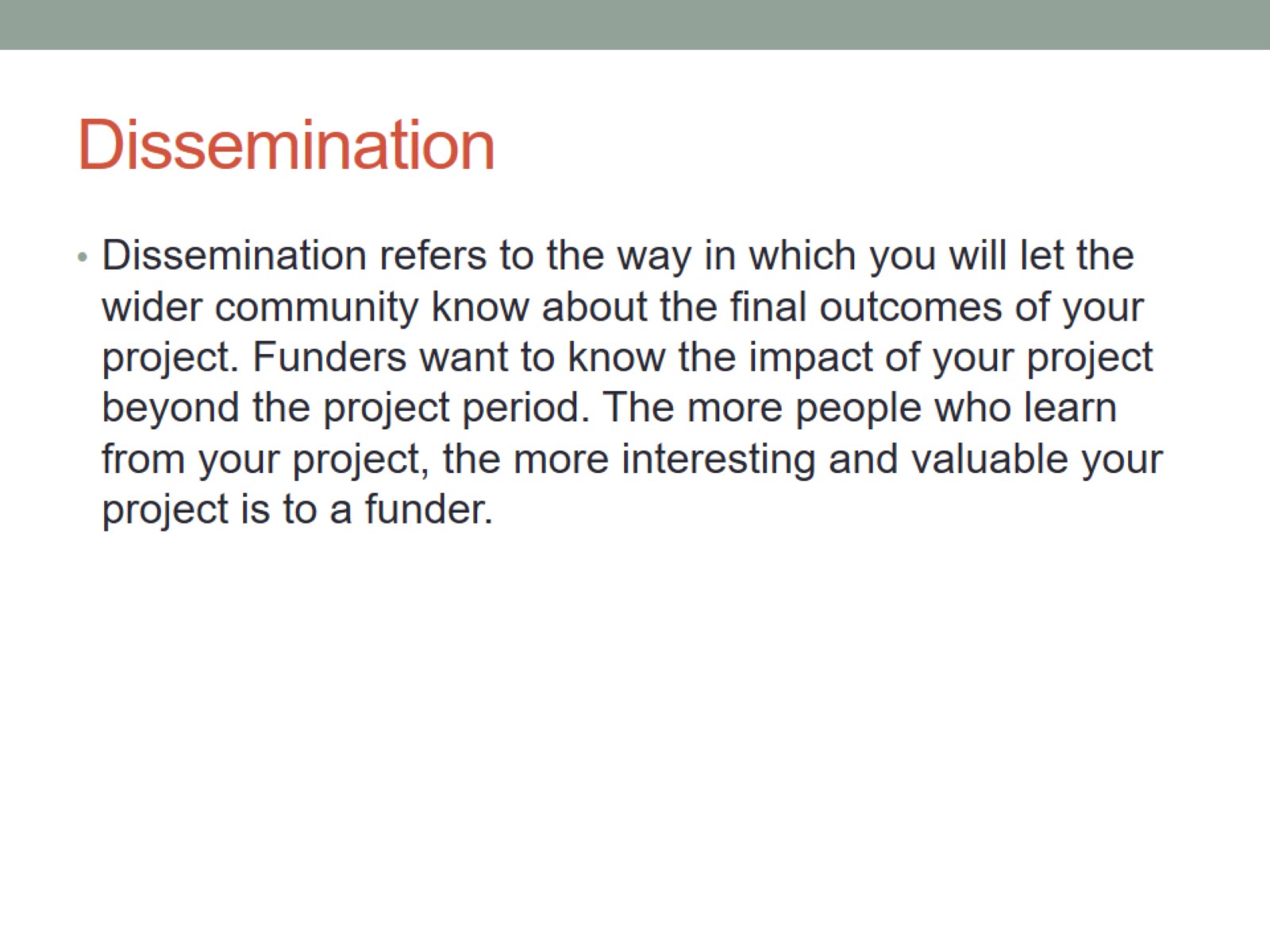 Dissemination
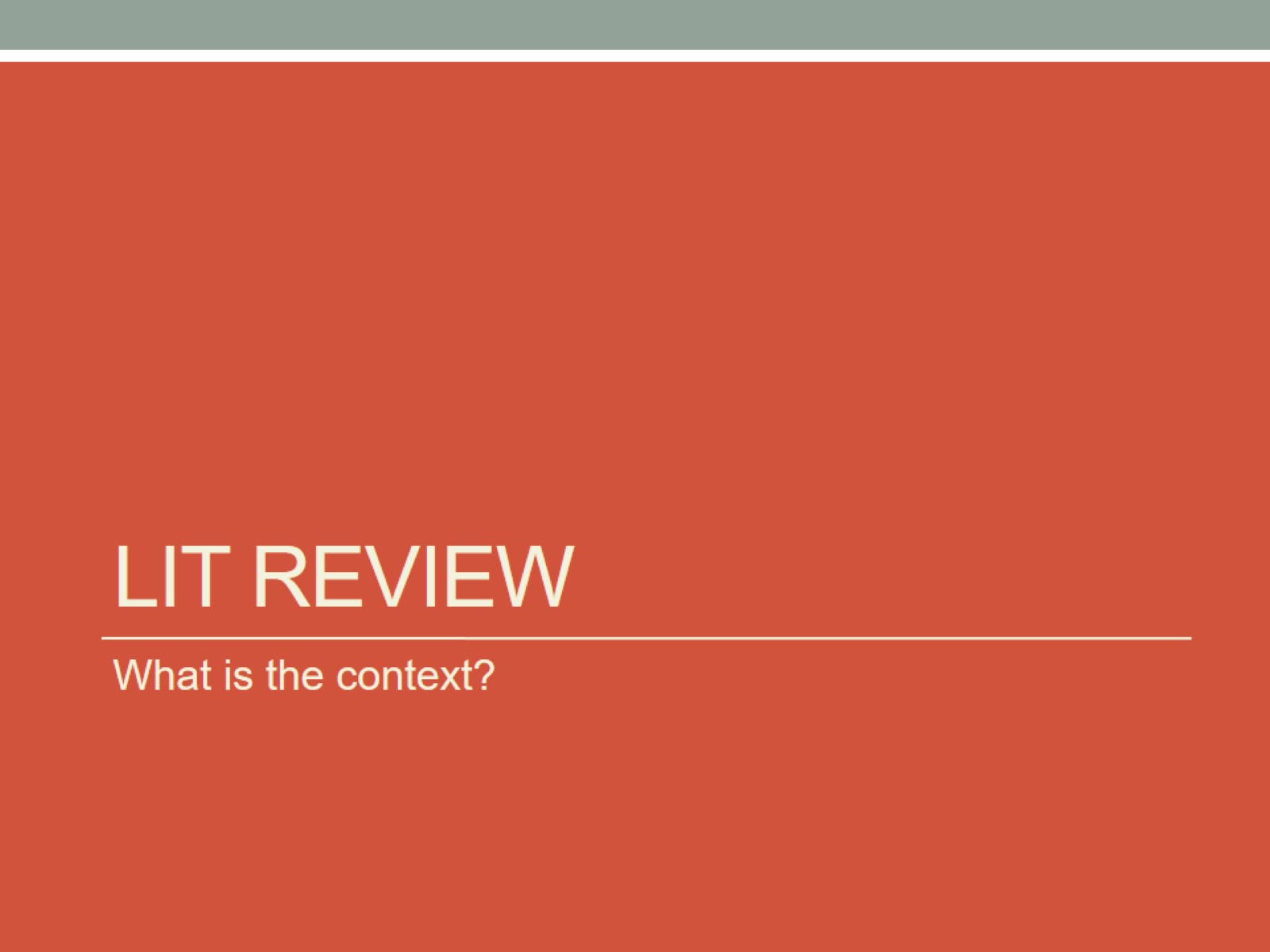 Lit review
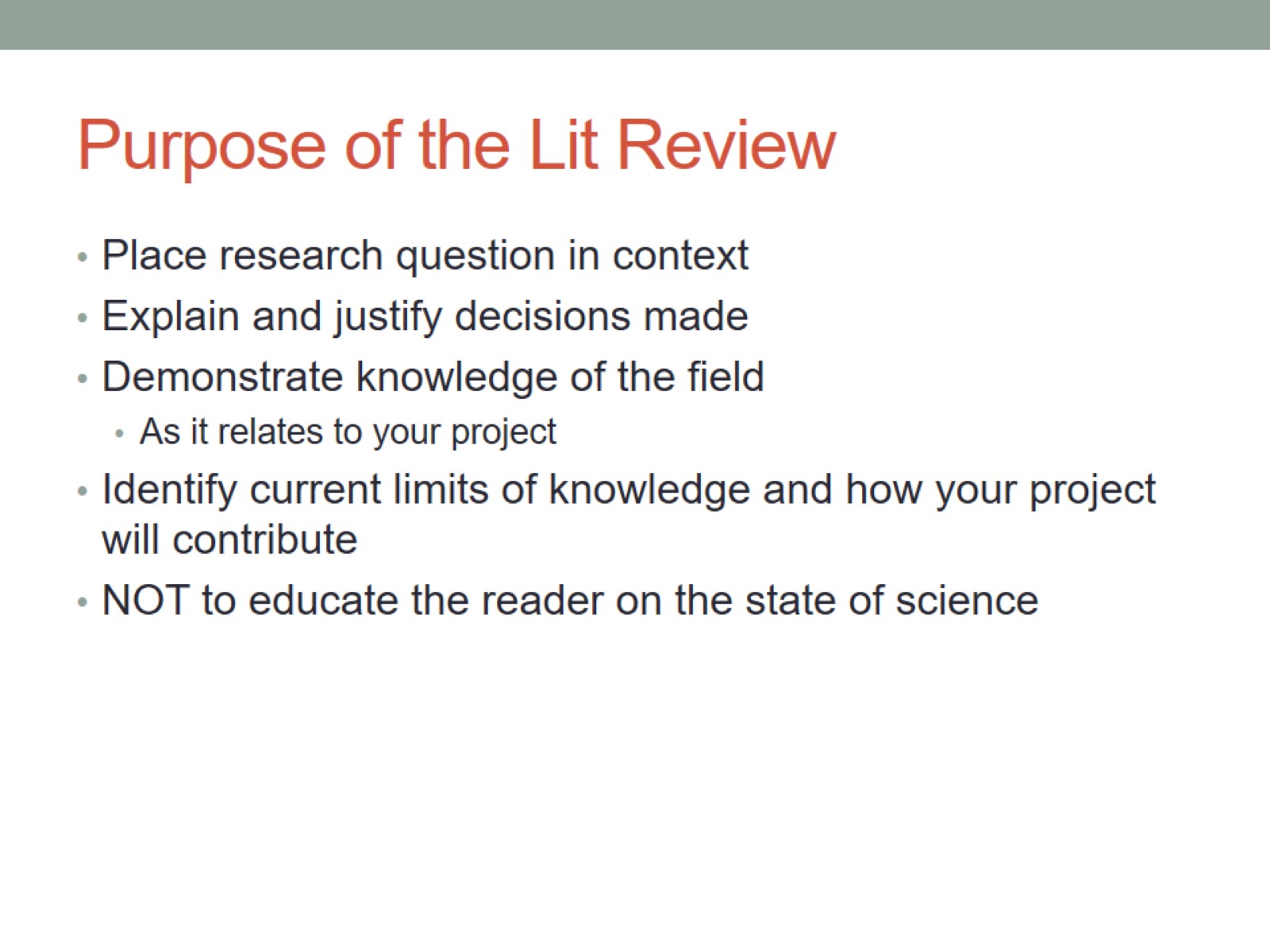 Purpose of the Lit Review
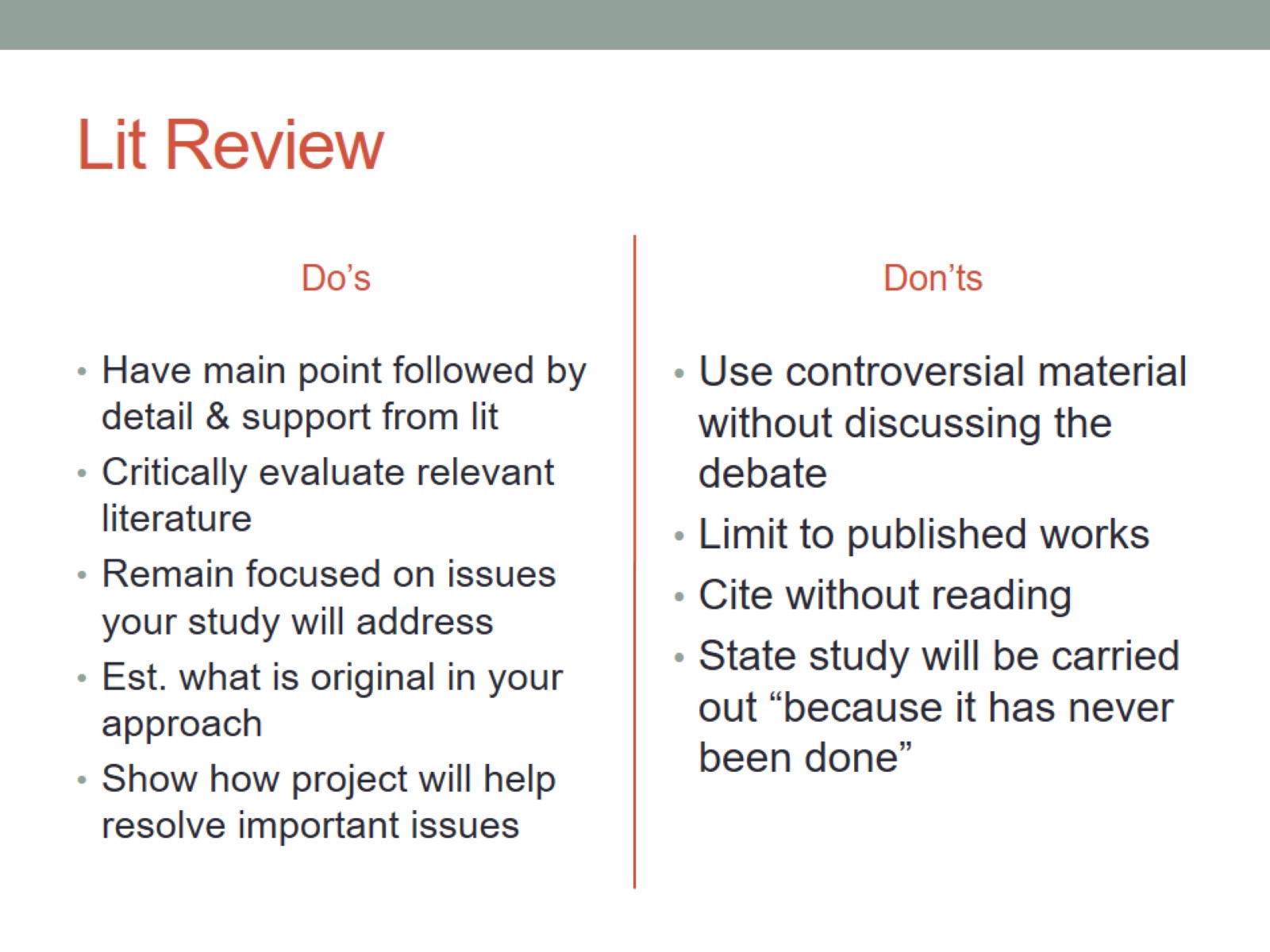 Lit Review
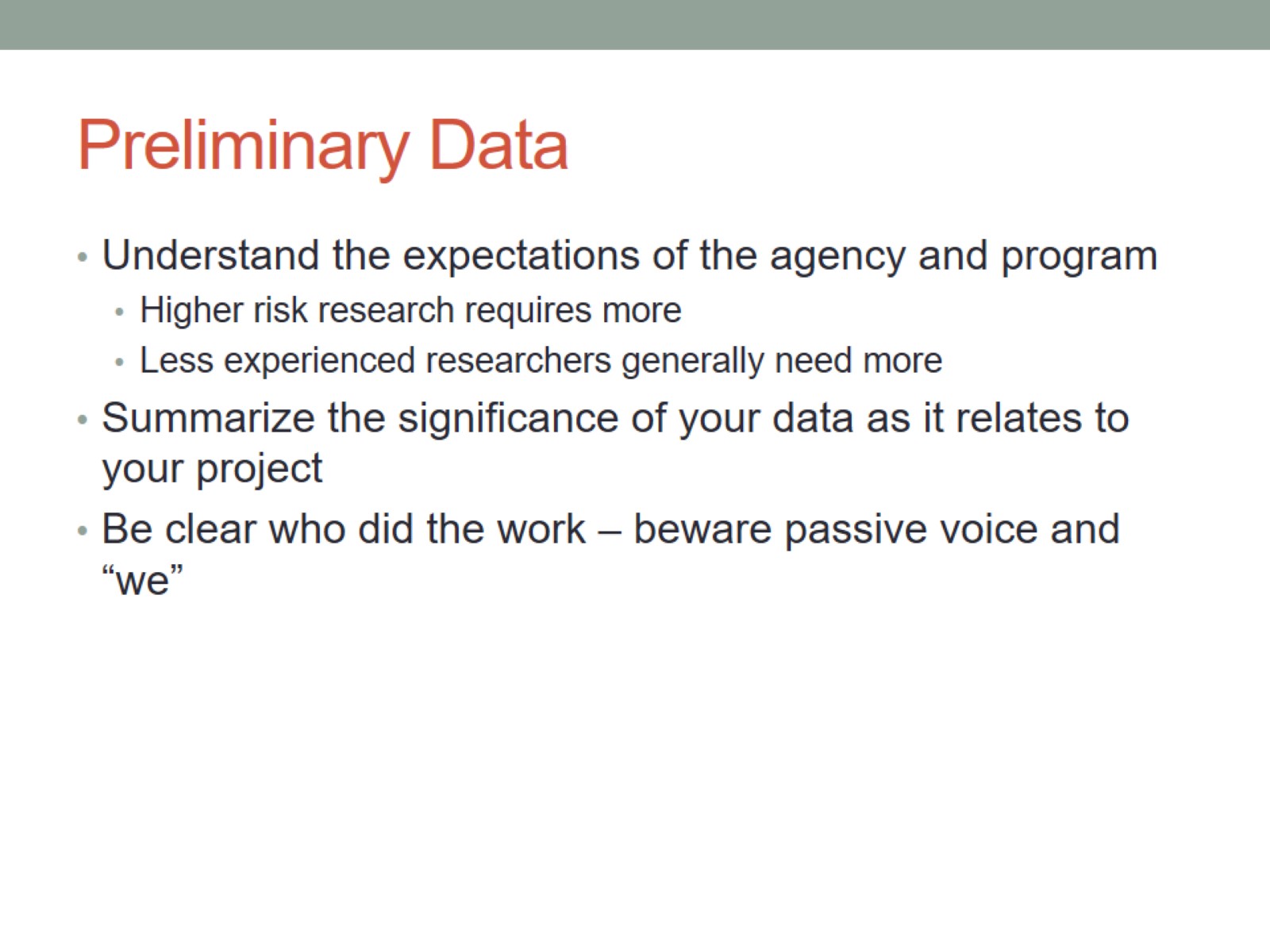 Preliminary Data
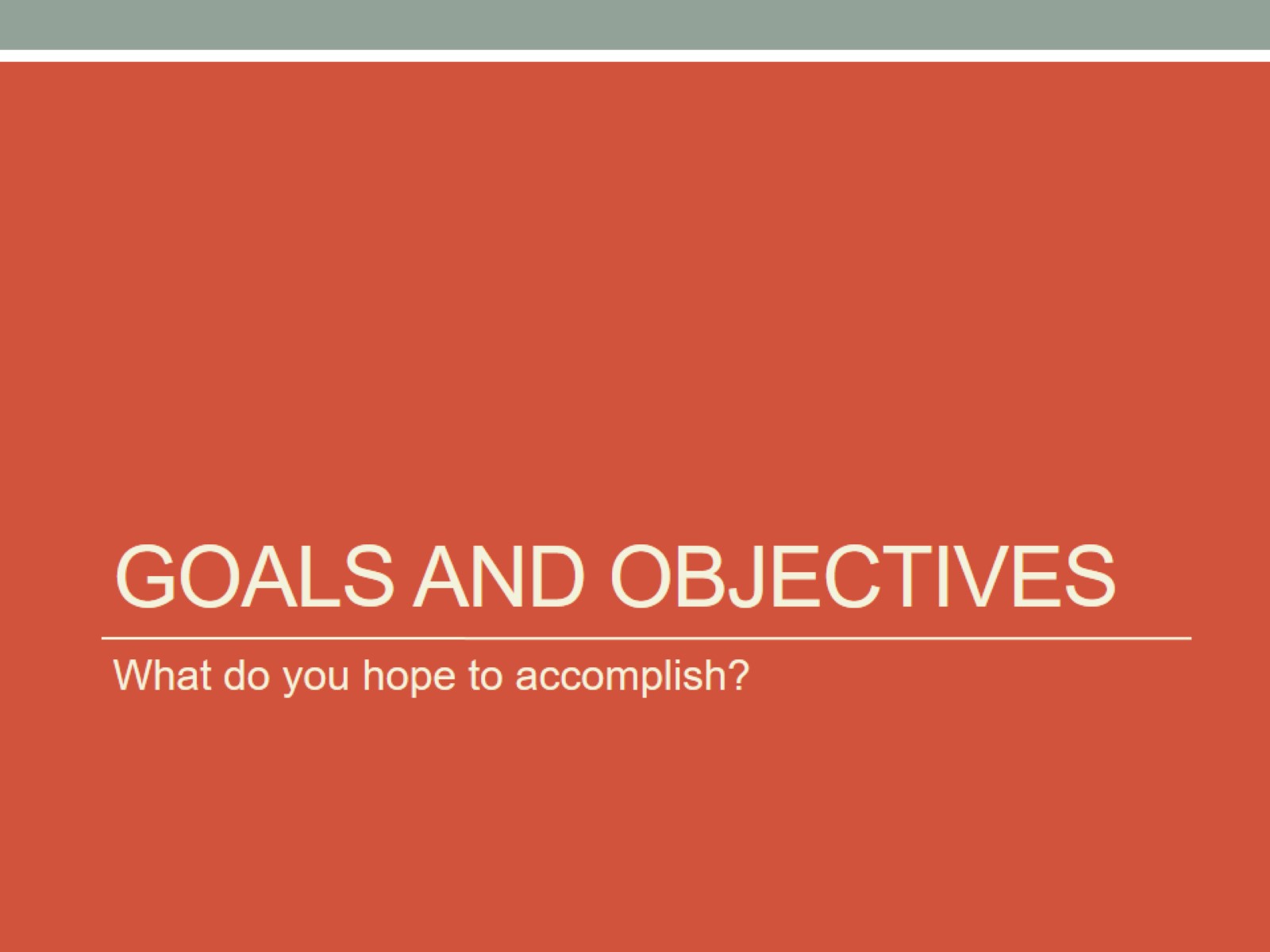 Goals and objectives
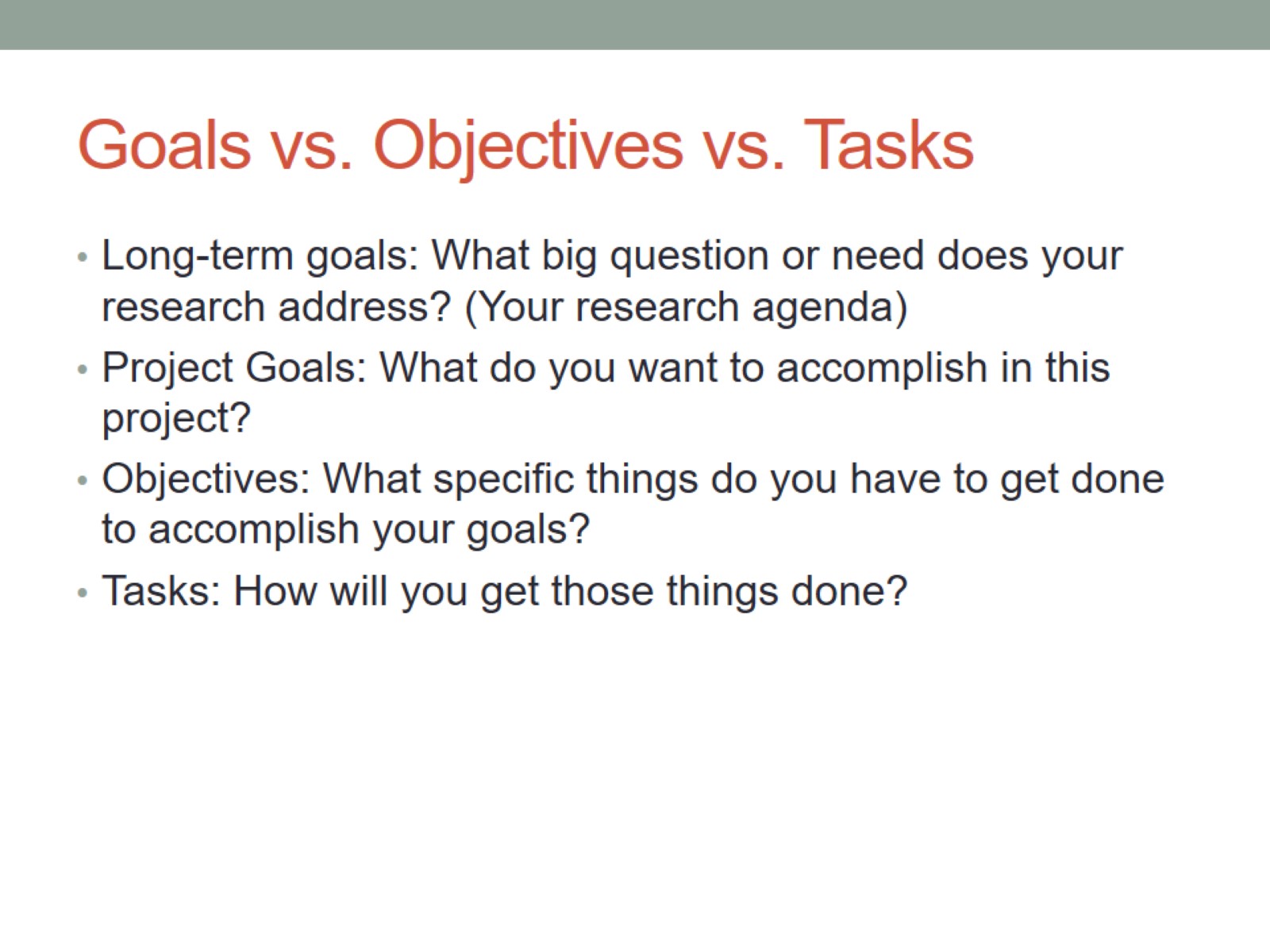 Goals vs. Objectives vs. Tasks
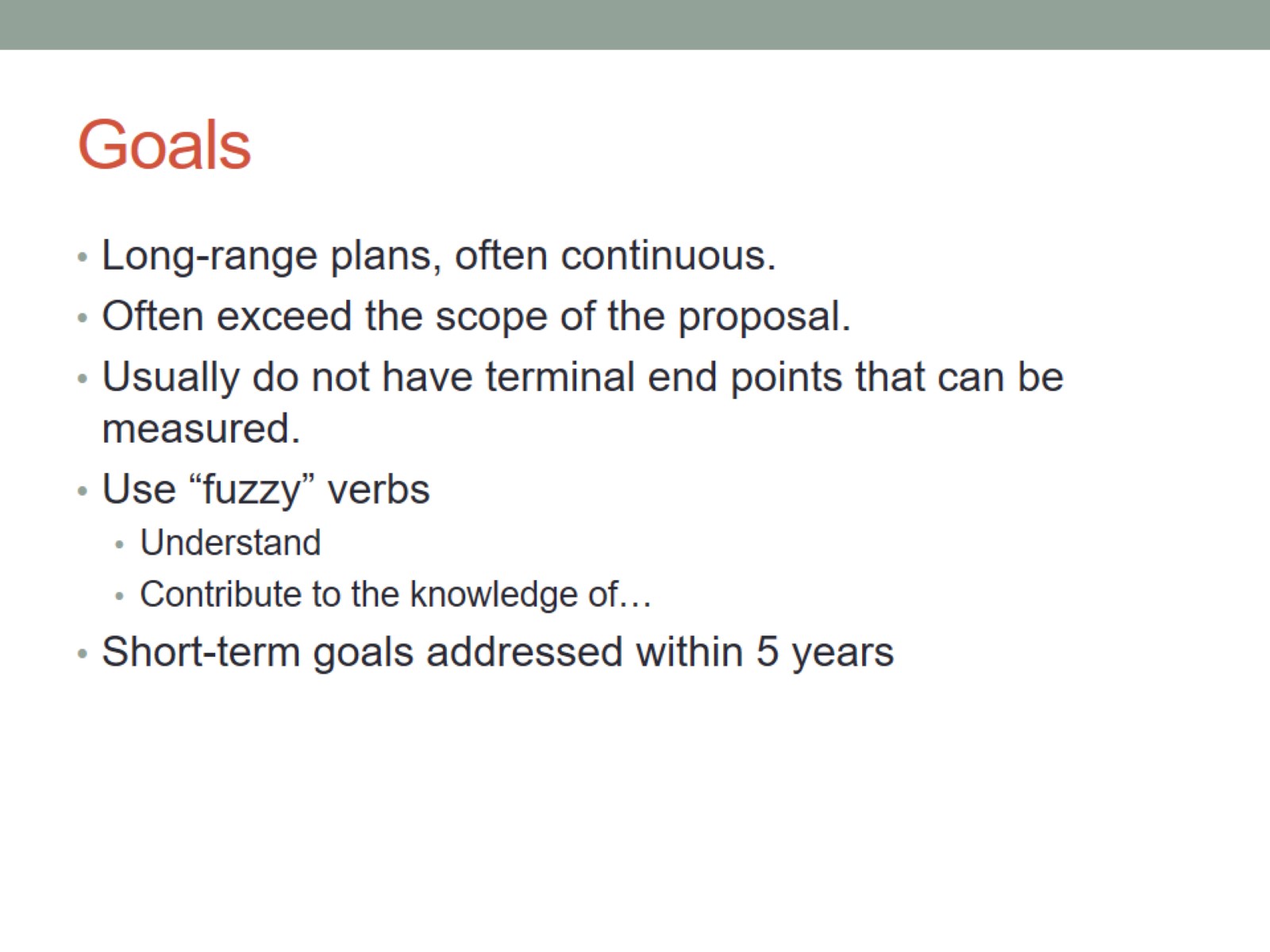 Goals
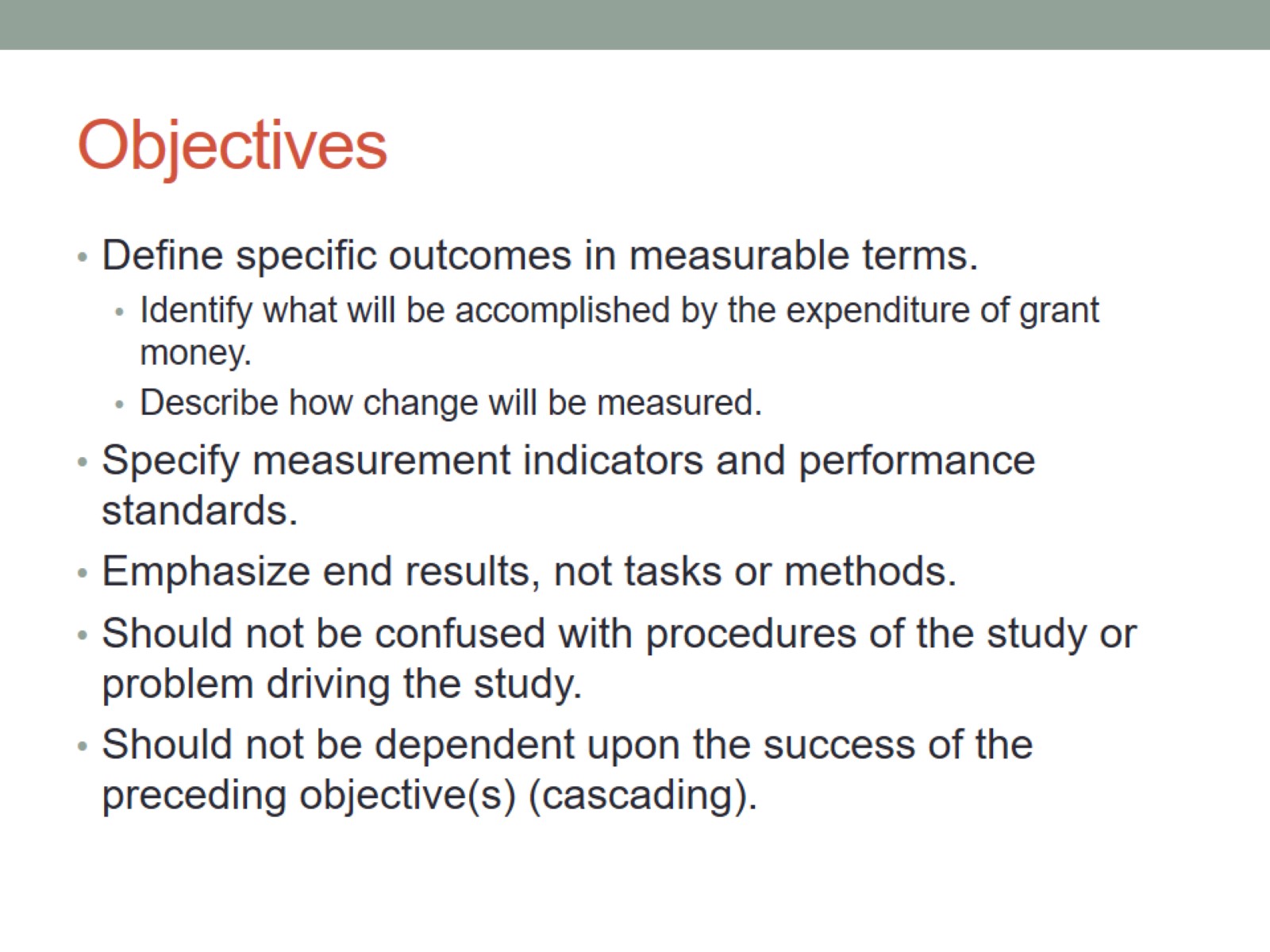 Objectives
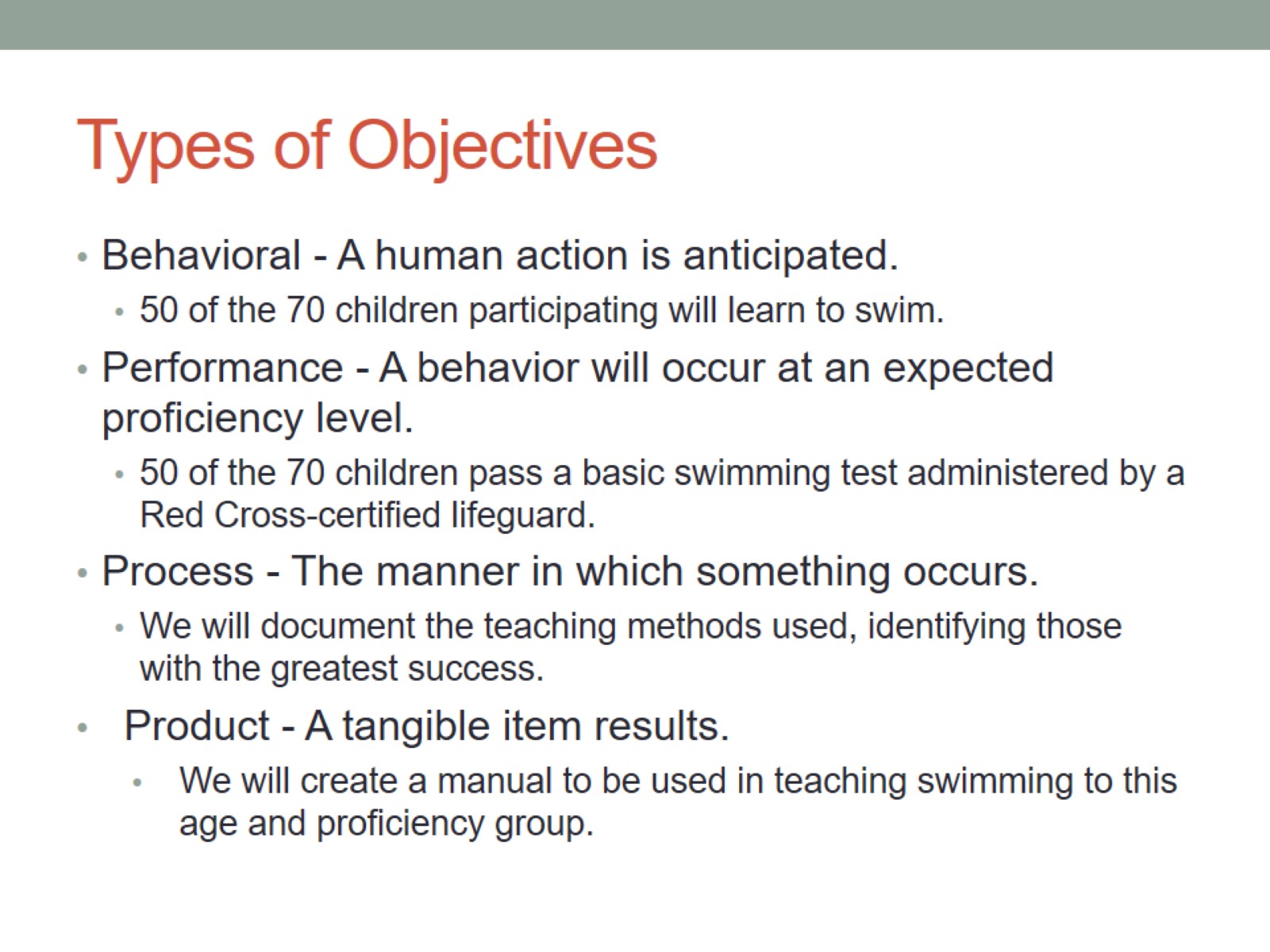 Types of Objectives
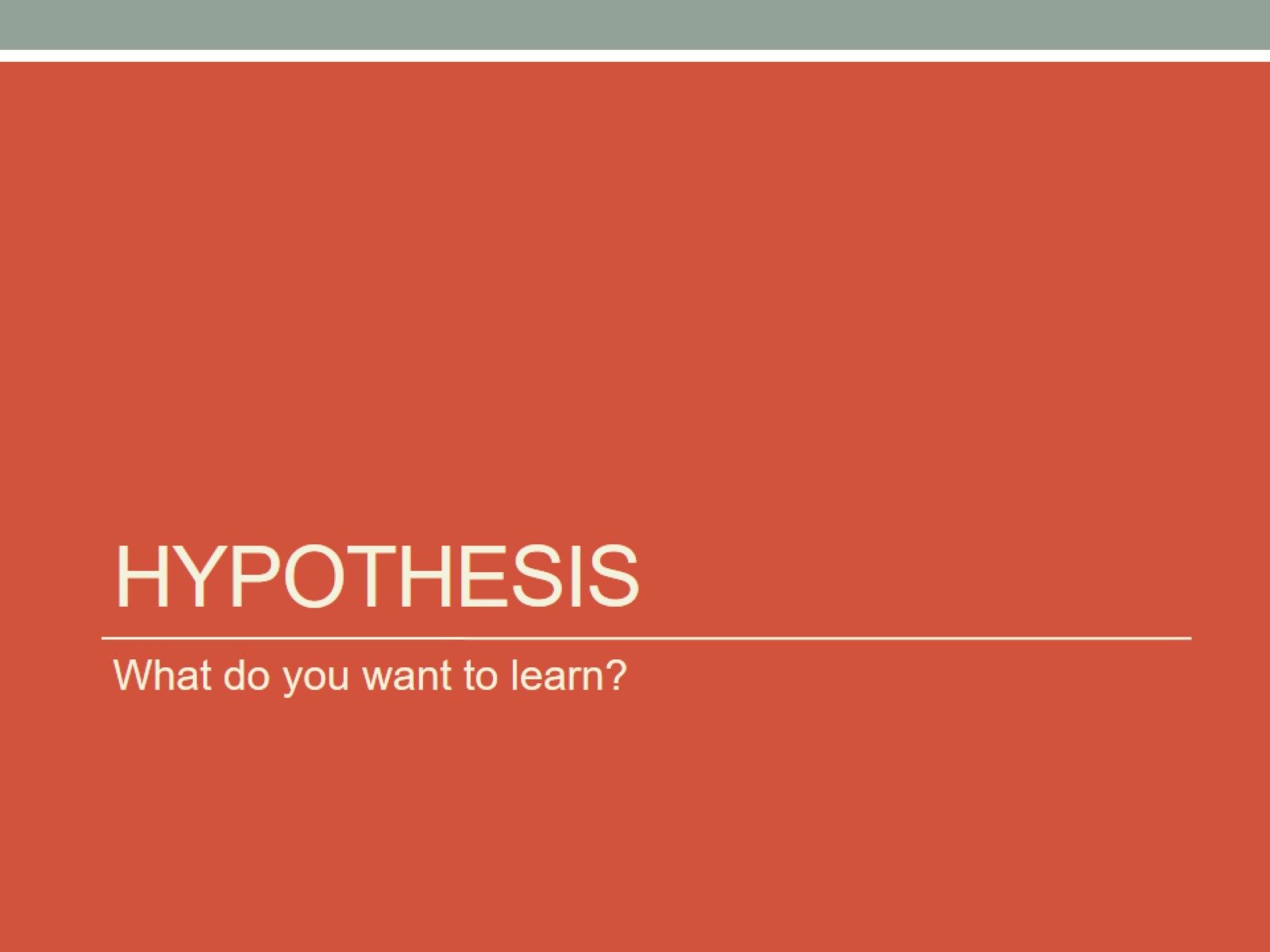 Hypothesis
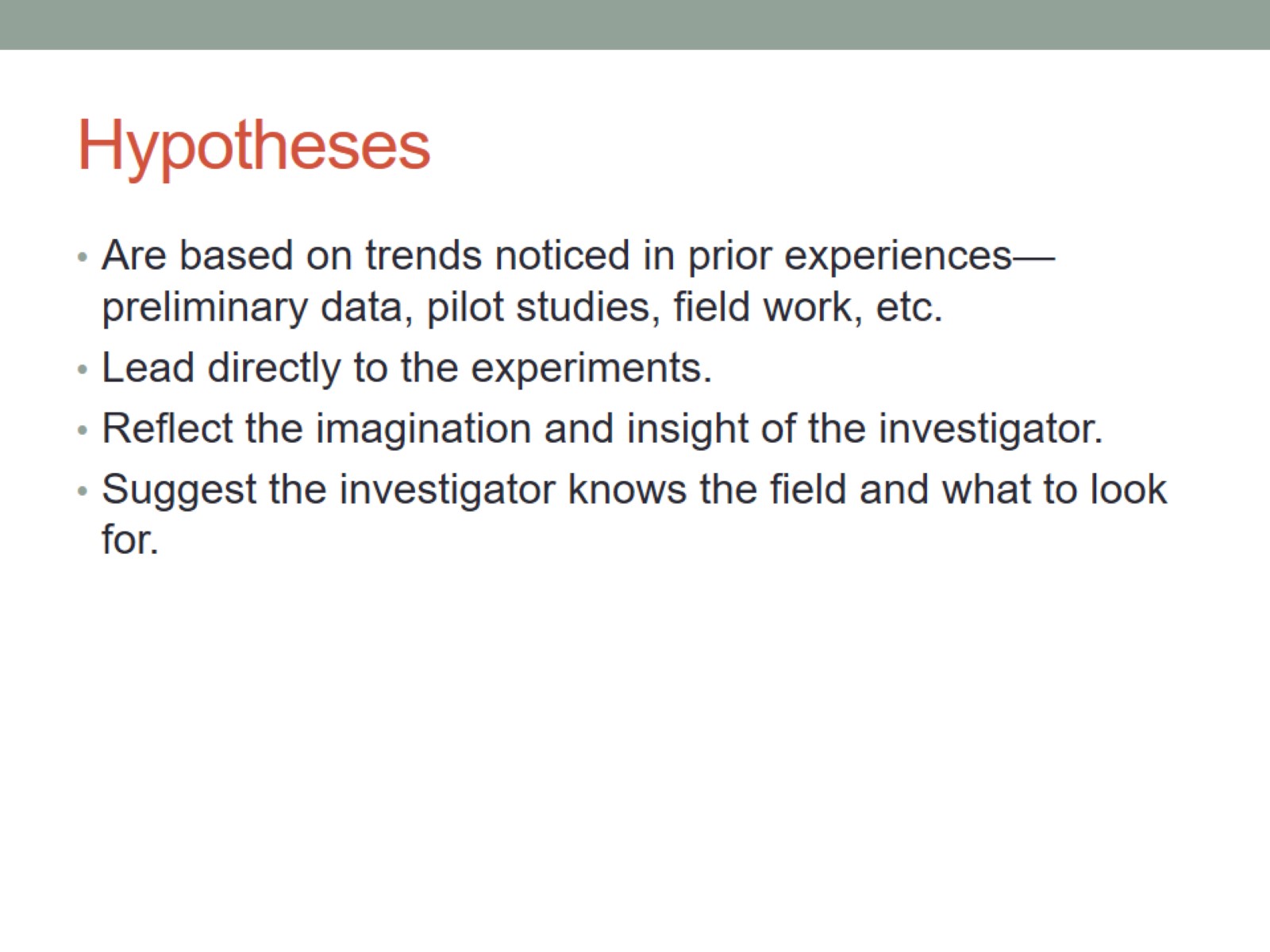 Hypotheses
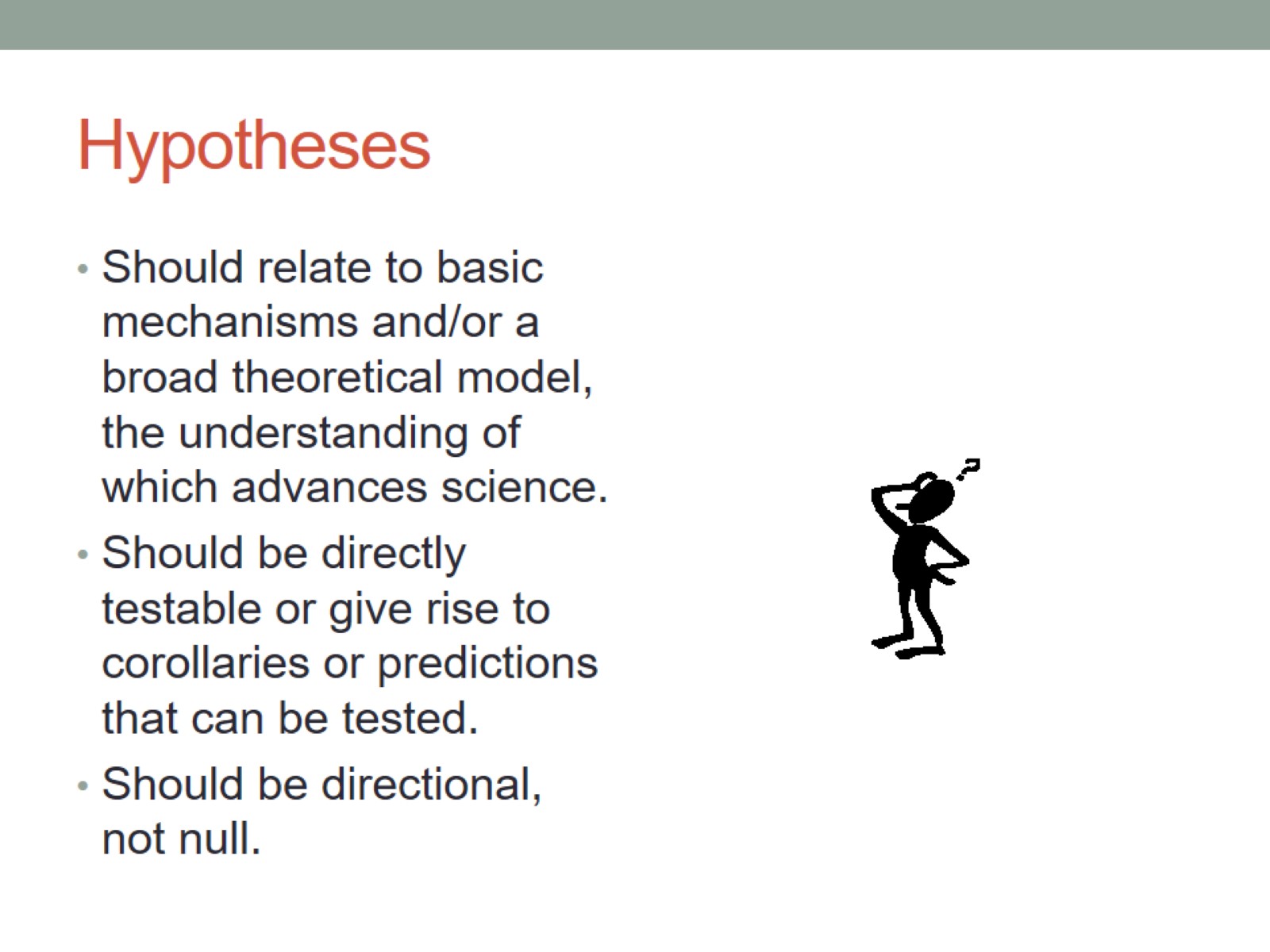 Hypotheses
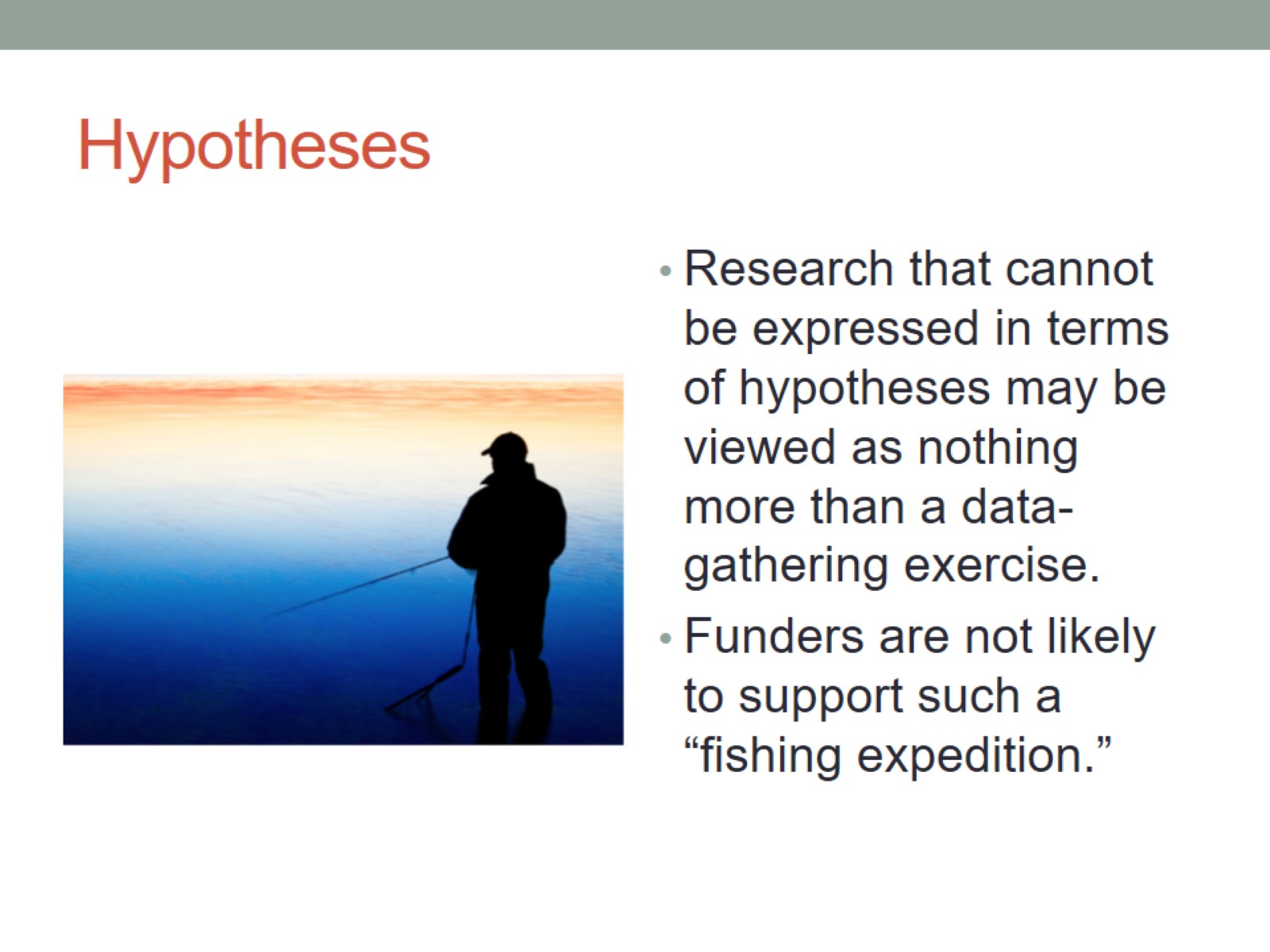 Hypotheses
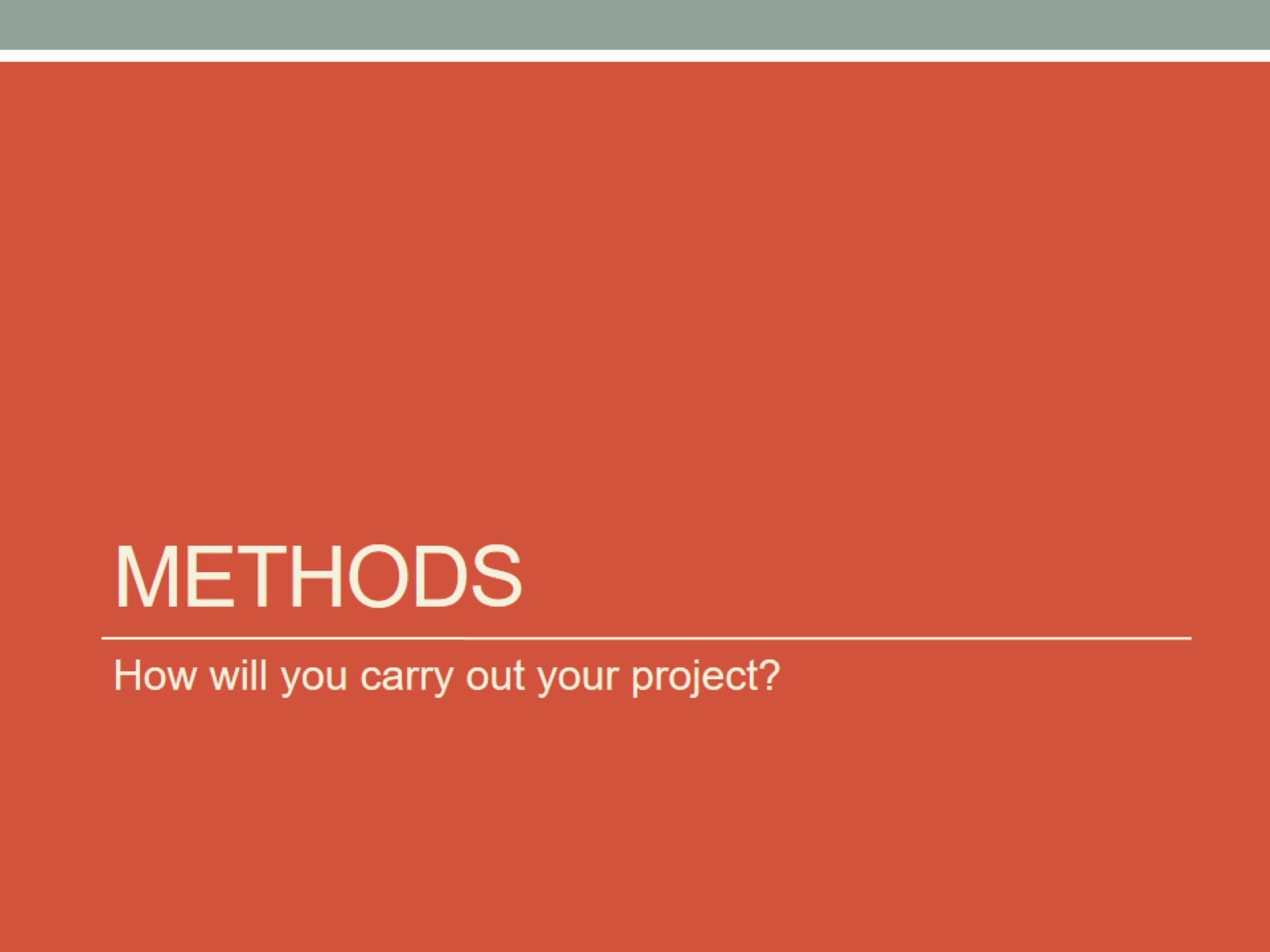 Methods
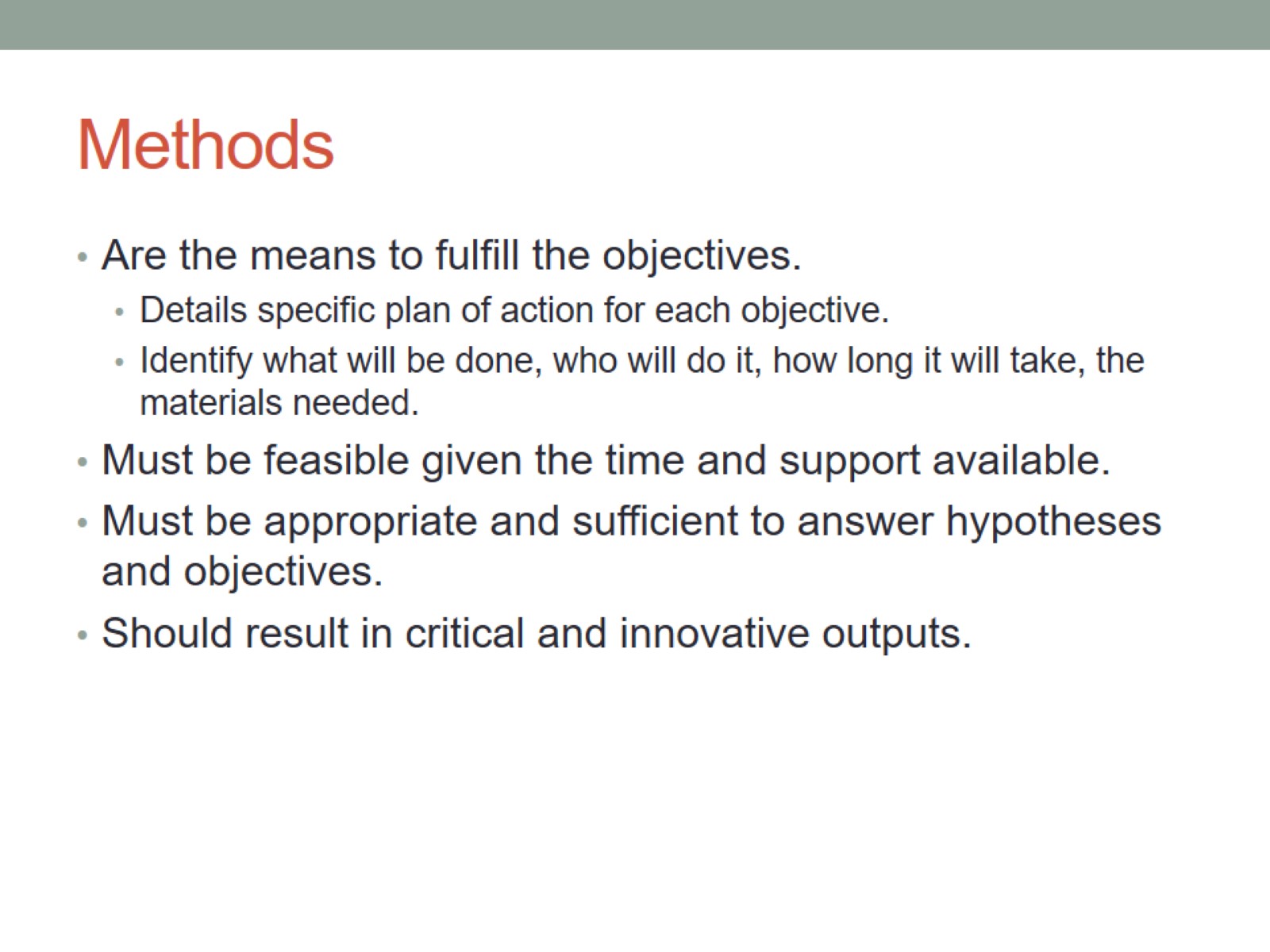 Methods
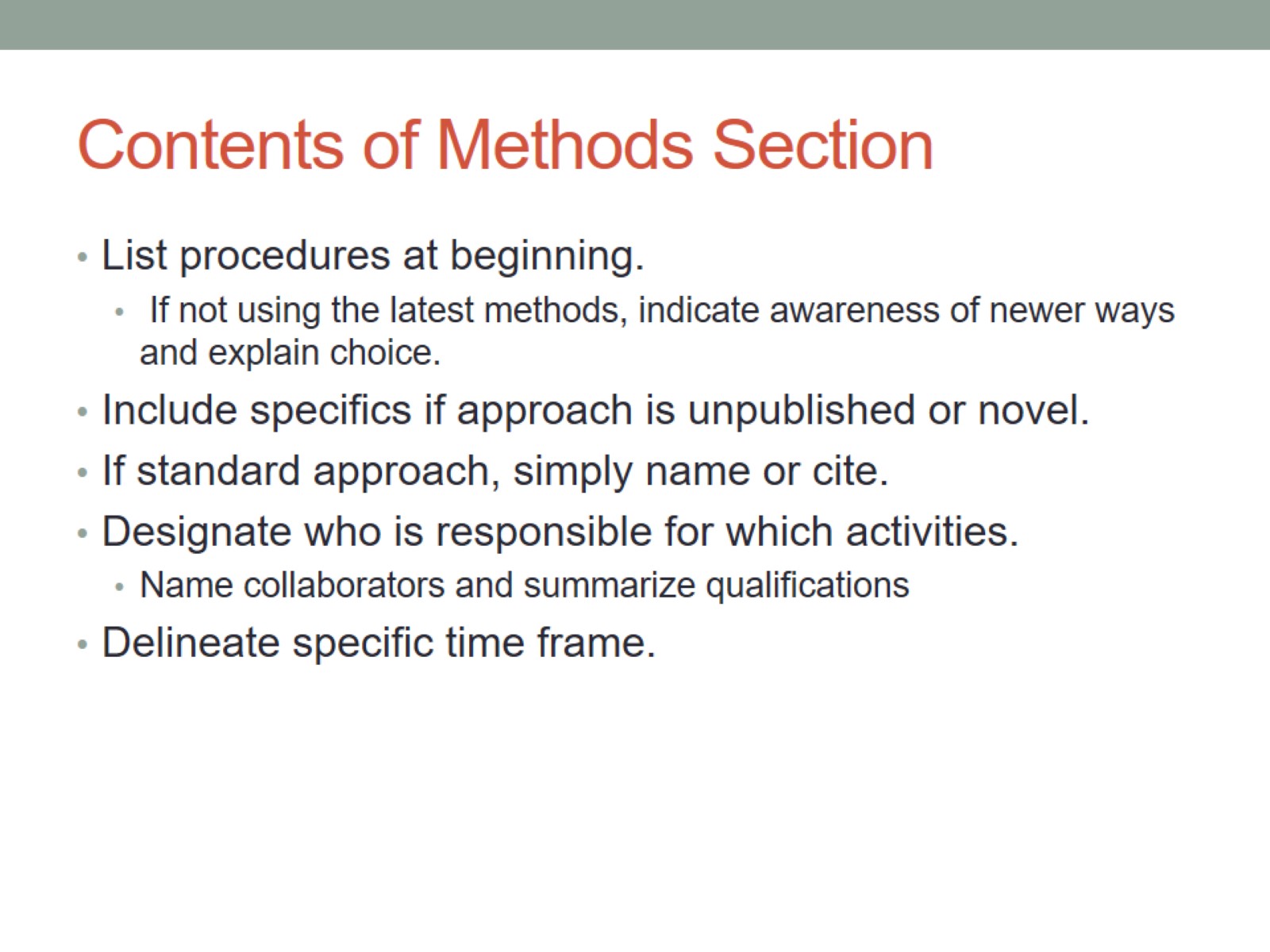 Contents of Methods Section
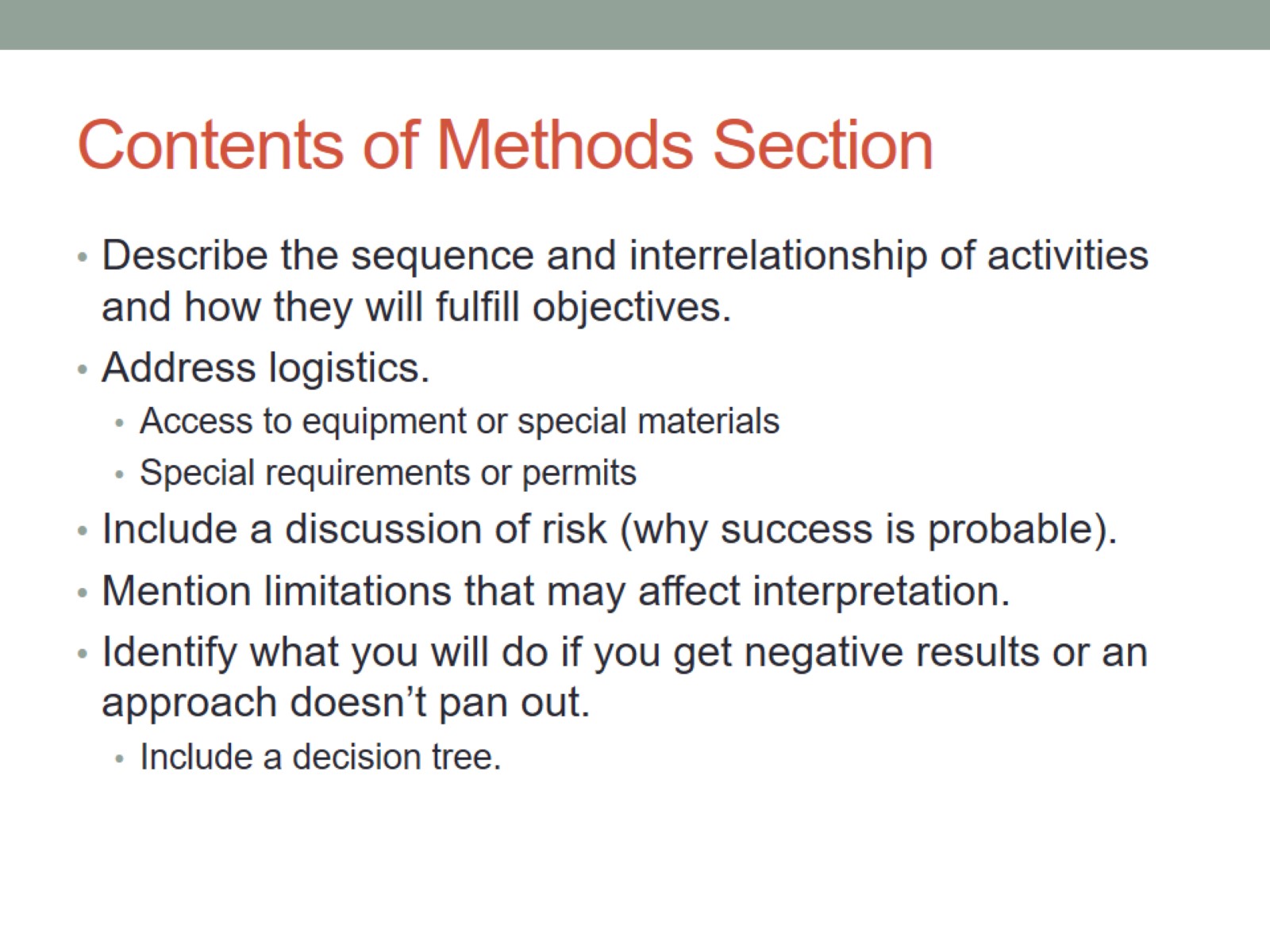 Contents of Methods Section
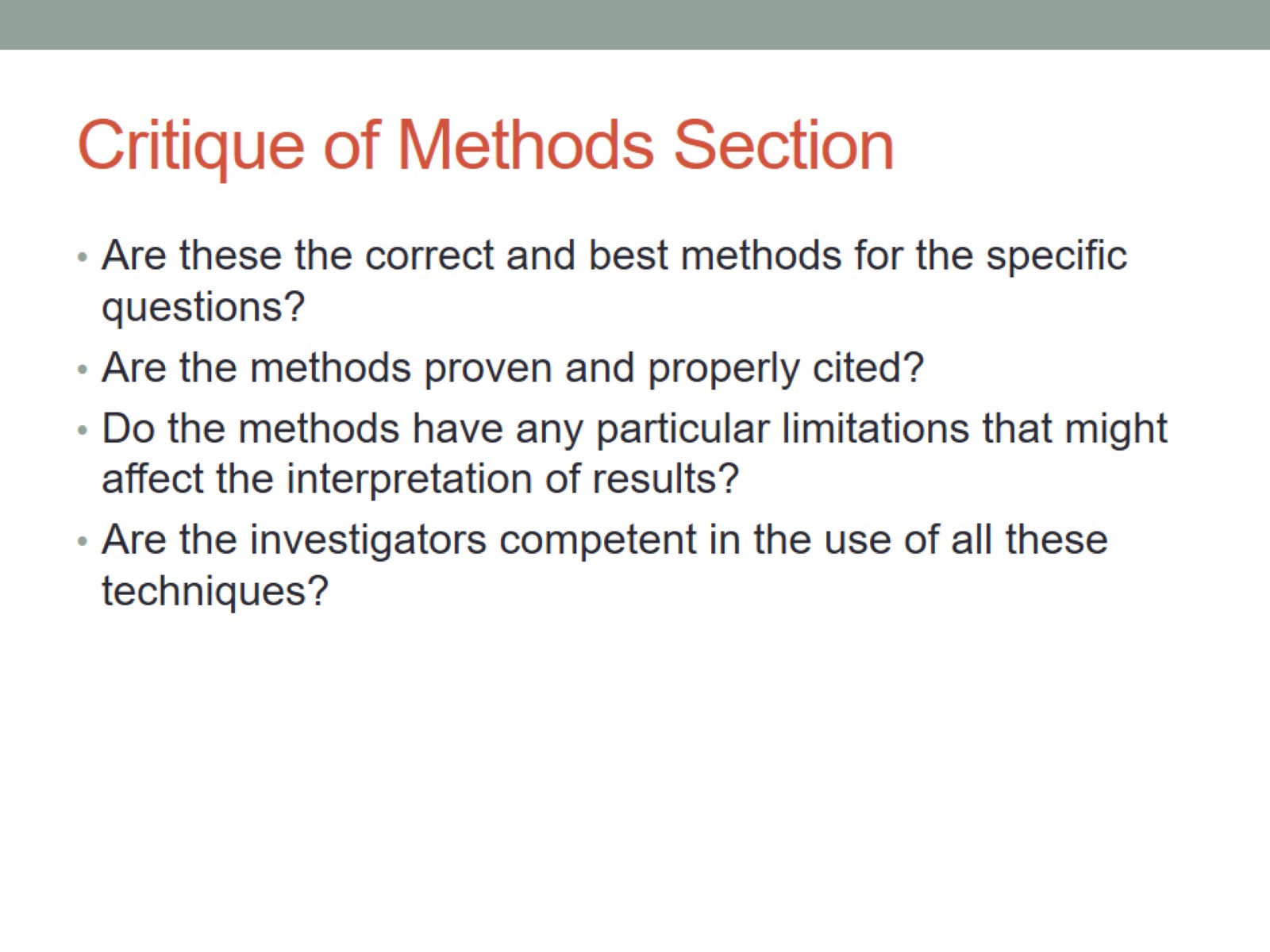 Critique of Methods Section
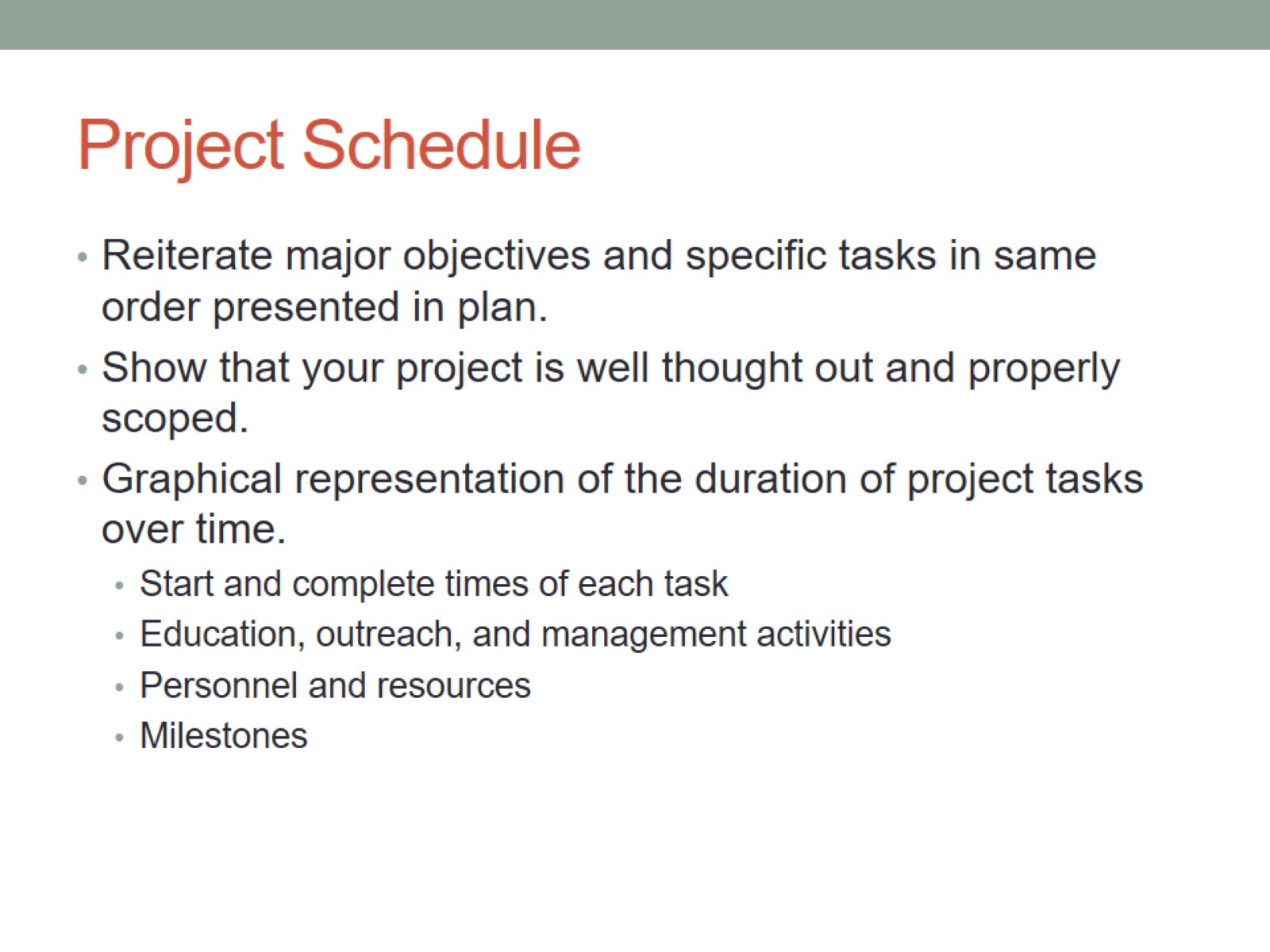 Project Schedule
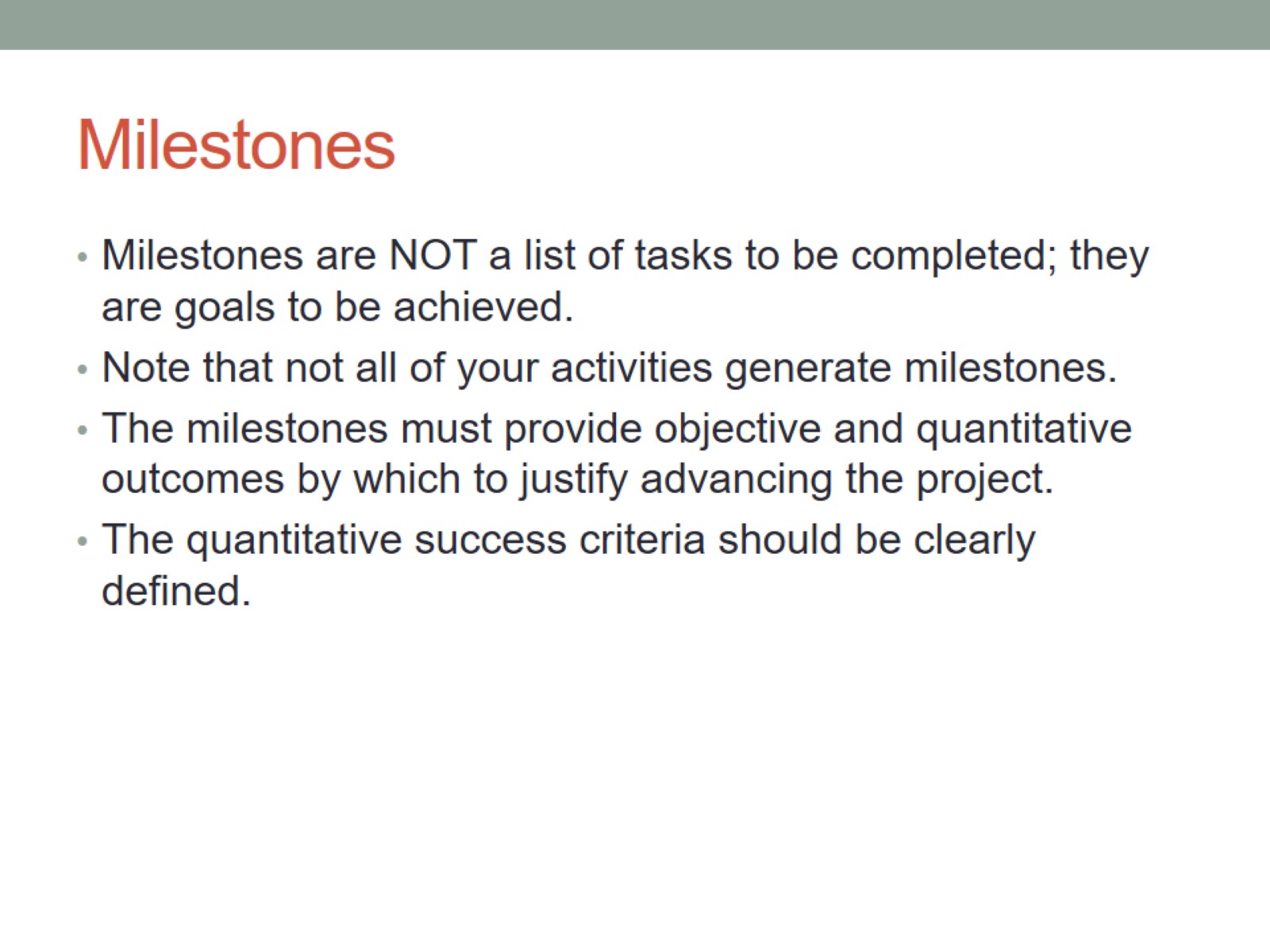 Milestones
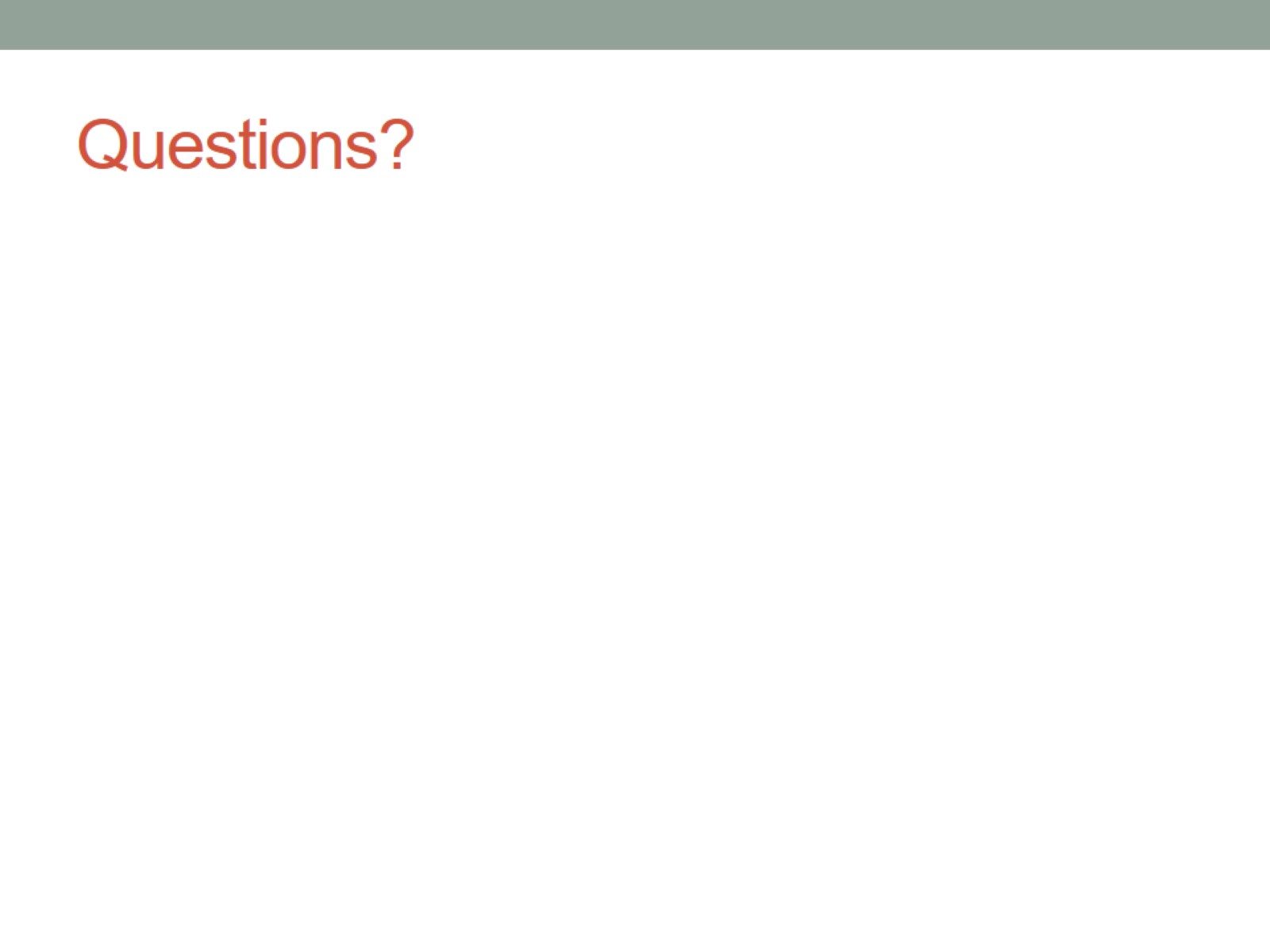 Questions?